The Mad Hedge Fund Trader“Man the Lifeboats”
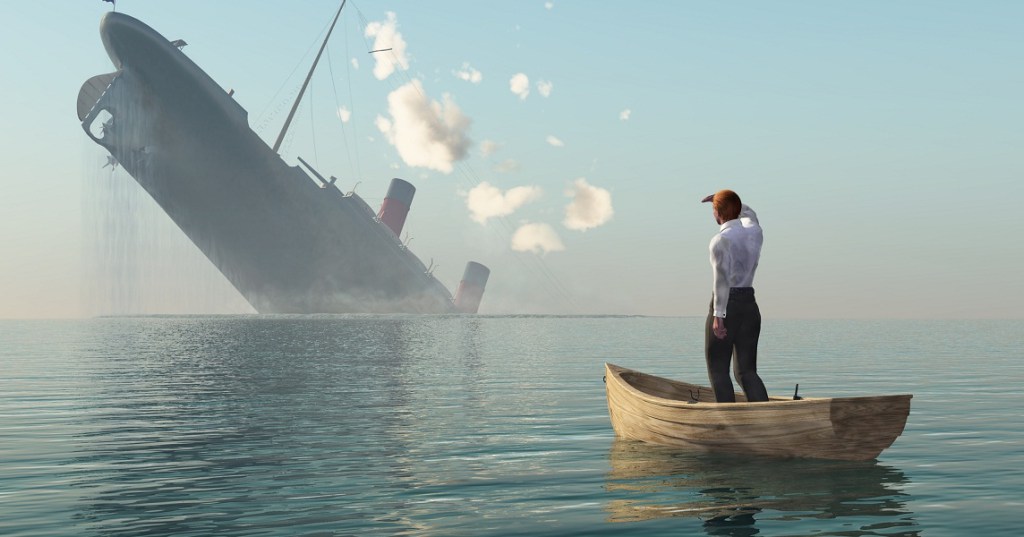 With John ThomasIncline Village, NV, April 26, 2023www.madhedgefundtrader.com
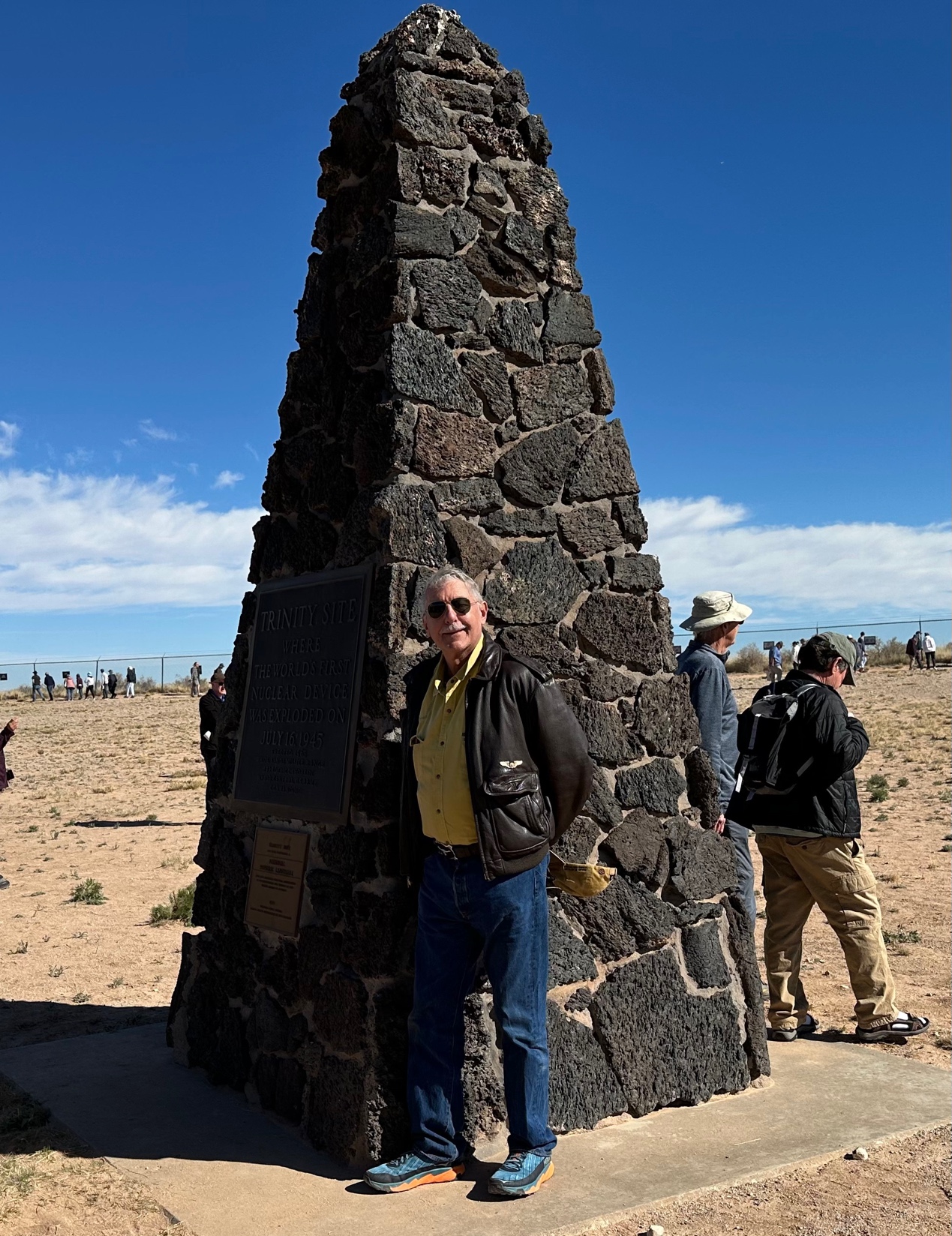 THURSDAY, MAY 18 TAMPA STRATEGY LUNCHEON
*An excellent meal will be followed by a wide-ranging discussion and an extended question and answer period*The lunch will be held in an exclusive private clubin Midtown Manhattan with a strict dress code*please go to my online store at http://www.madhedgefundtrader.com/store and click on “luncheons.”Tickets are available for $289
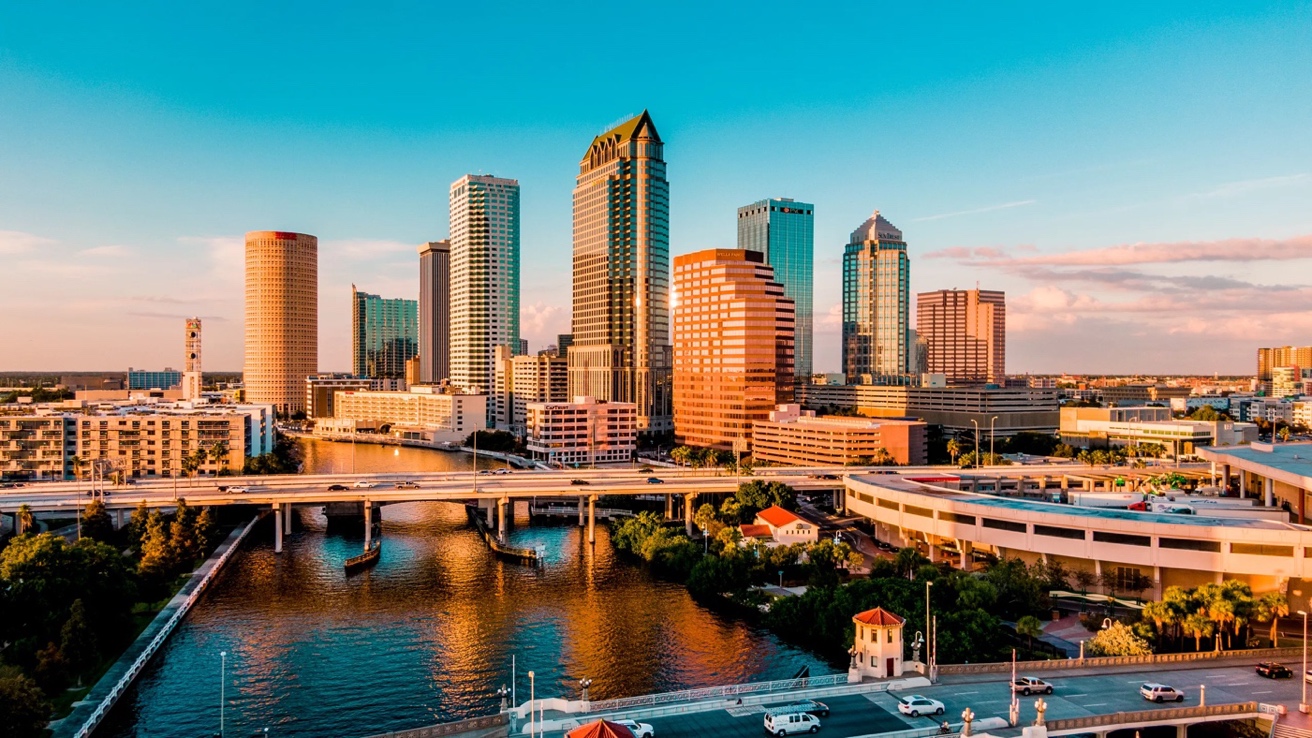 THURSDAY, MAY 19 BOCA RATON STRATEGY LUNCHEON
*An excellent meal will be followed by a wide-ranging discussion and an extended question and answer period*The lunch will be held in an exclusive private clubin Midtown Manhattan with a strict dress code*please go to my online store at http://www.madhedgefundtrader.com/store and click on “luncheons.”Tickets are available for $295
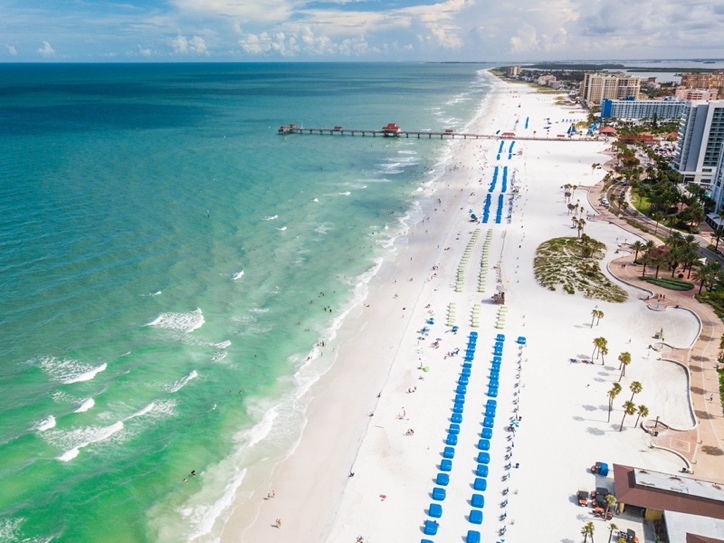 THURSDAY, JULY 6 NEW YORK STRATEGY LUNCHEON
*An excellent meal will be followed by a wide-ranging discussion and an extended question and answer period*The lunch will be held in an exclusive private clubin Midtown Manhattan with a strict dress code*please go to my online store at http://www.madhedgefundtrader.com/store and click on “luncheons.”Tickets are available for $299
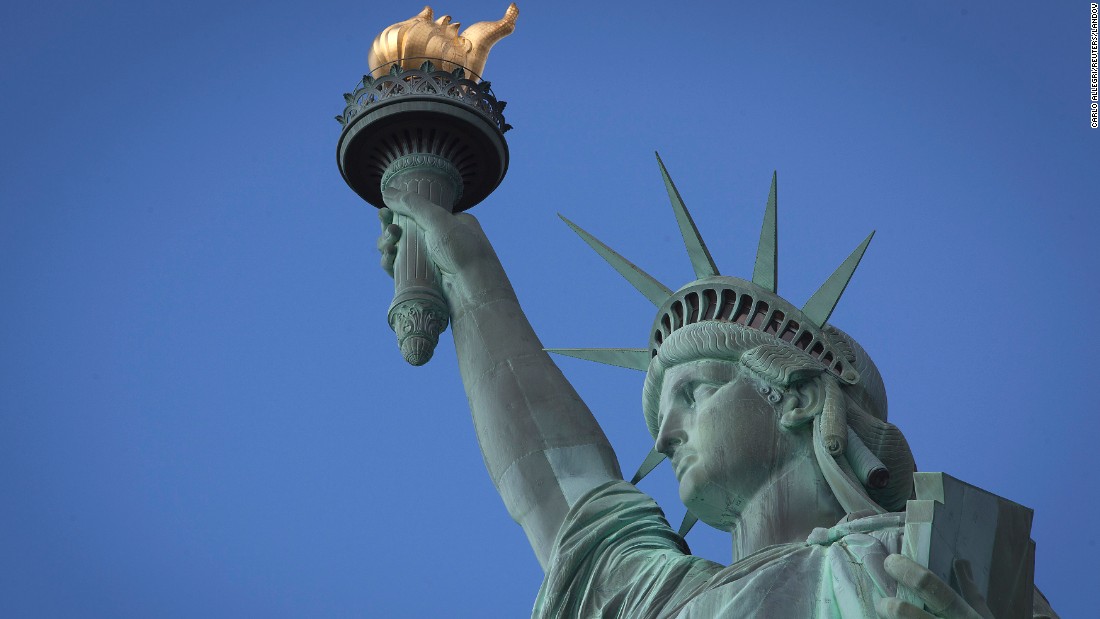 Friday July 13, 2023 Seminar at Sea
*Cunard Line’s flagship, the elegant and spacious Queen Mary II, on an eastbound transatlantic cruise *The Ship departs New York at 12:00 AM on July 7, 2023, and arrives at Southampton on July 14 *Guests will be responsible for booking their own cabin through Cunard *Three dinners during the voyage will be black tie *Customers are required to book their own cabins and return flights from England*The Cunard cruise number is M319
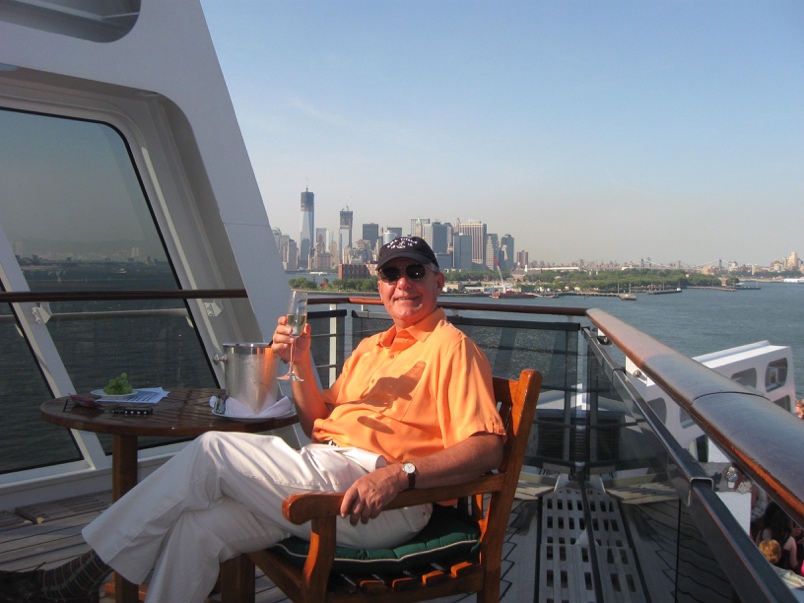 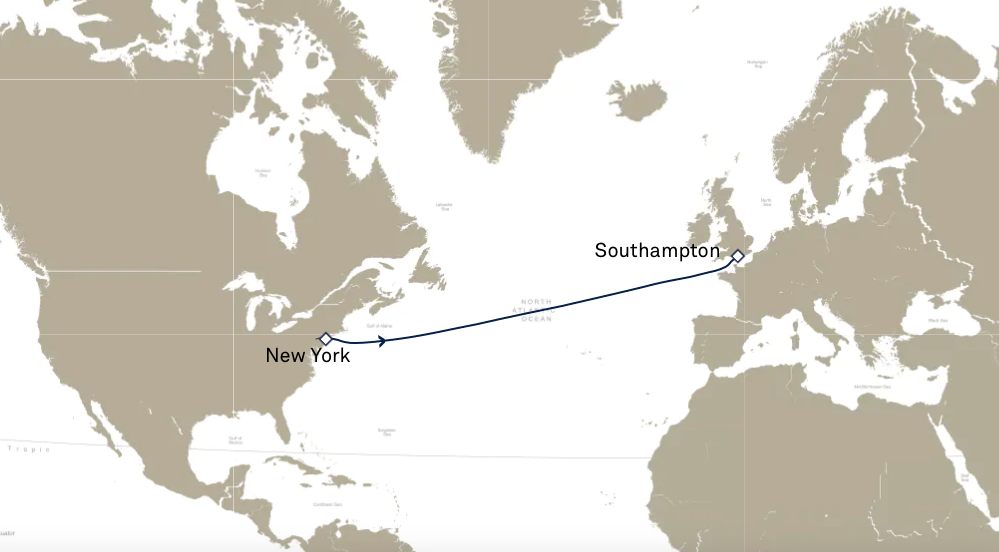 THURSDAY, JULY 19 LONDON STRATEGY LUNCHEON
*An excellent meal will be followed by a wide-ranging discussion and an extended question and answer period*The lunch will be held in an exclusive private clubin Midtown Manhattan with a strict dress code*please go to my online store at http://www.madhedgefundtrader.com/store and click on “luncheons.”Tickets are available for $298
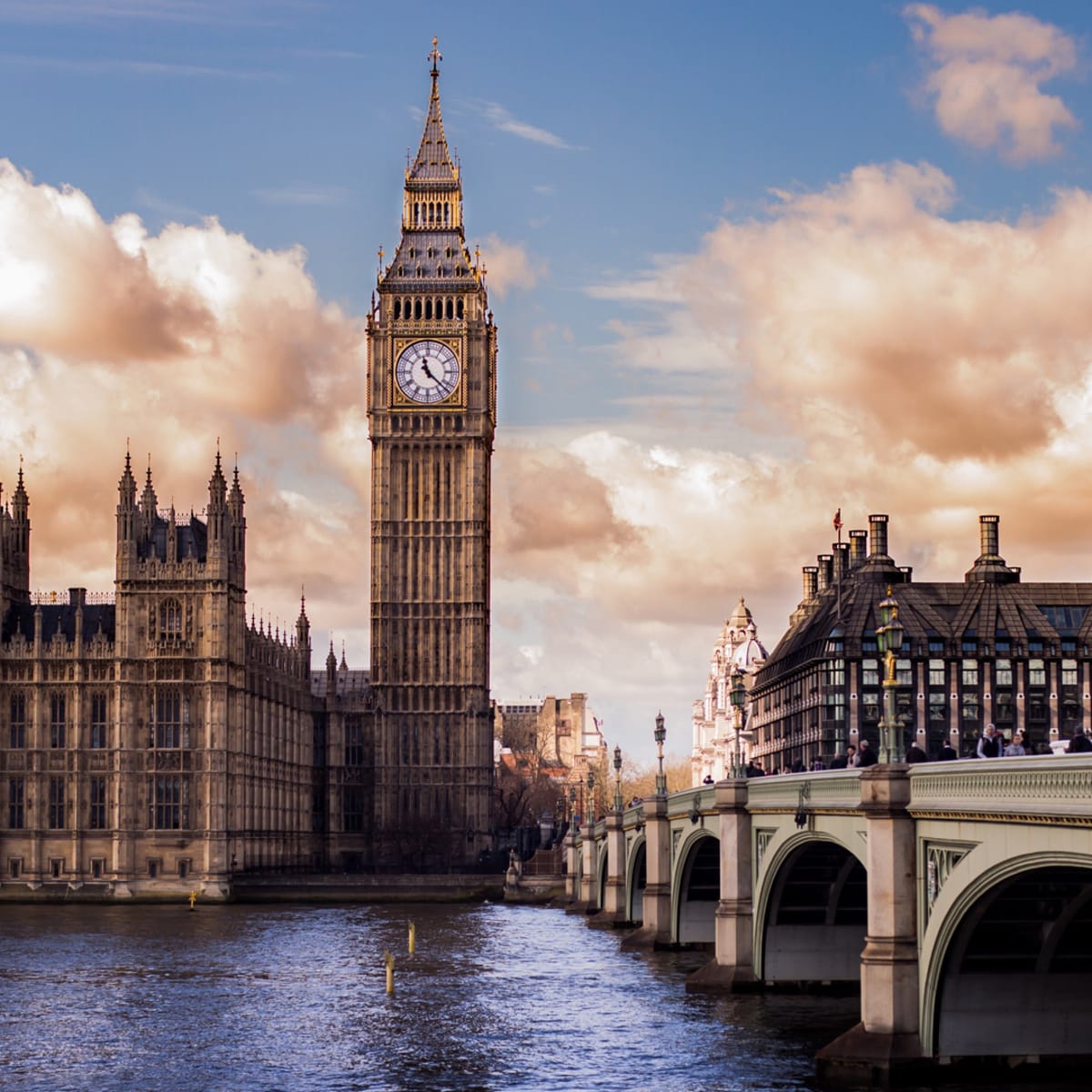 Trade Alert PerformanceNew All Time Highs!31 out of 33 trade alerts profitable
*January   +22.35% Final       *July  +3.98% Final*February   +3.41% Final           *August +5.13% Final*March     +20.85% Final          *September +9.72% Final*April       +10.52% MTD           *October +5.69% Final*May        +8.80%   Final         *November +8.31 Final*June        +5.91% Final         *December +0.95% Final*2022 Final +84.63%compared to -18.63% for the S&P 500*2023 Year to Date +57.14%, versus +11.05% for the S&P 500+654.33% since inception*Average annualized return of +49.07% for 15 years
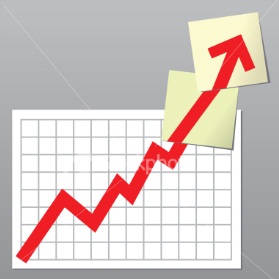 Portfolio Review100% Long, 0% Short, 0% cashwith VIX at $20 its time to be fully invested
Expiration Value+66.39%
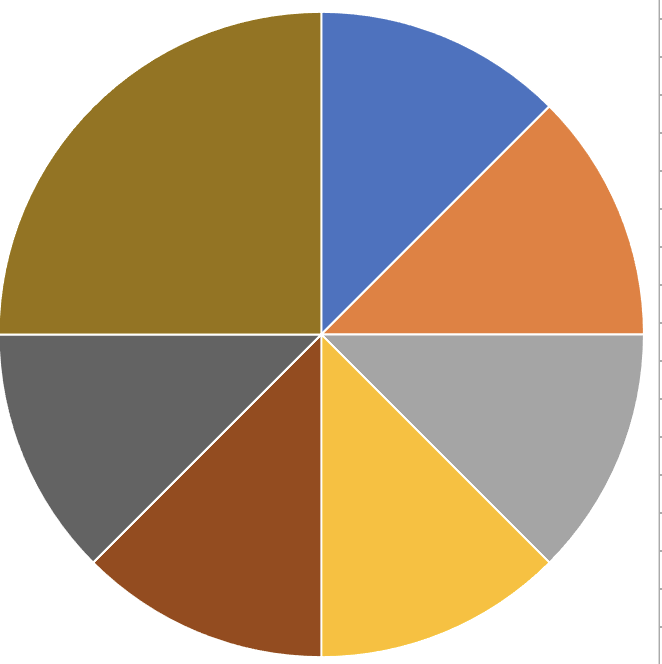 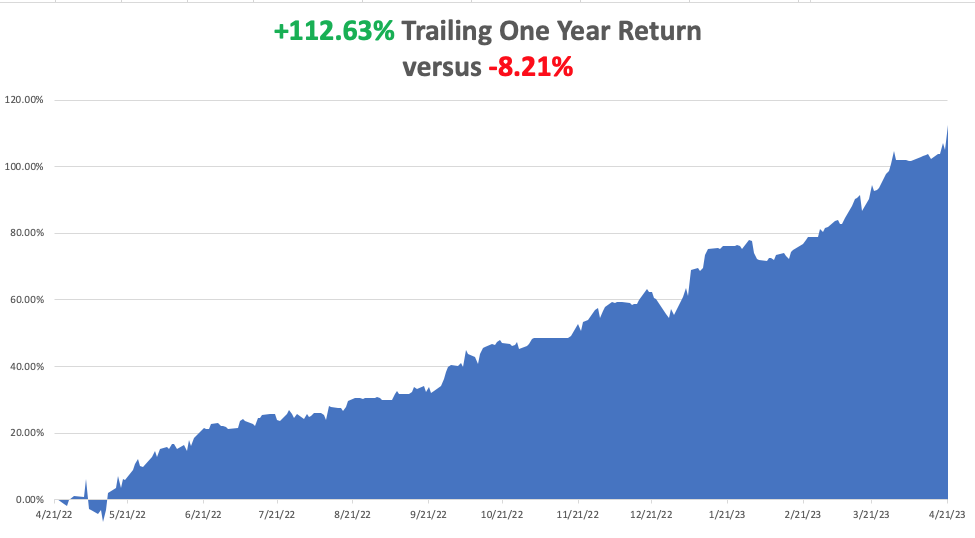 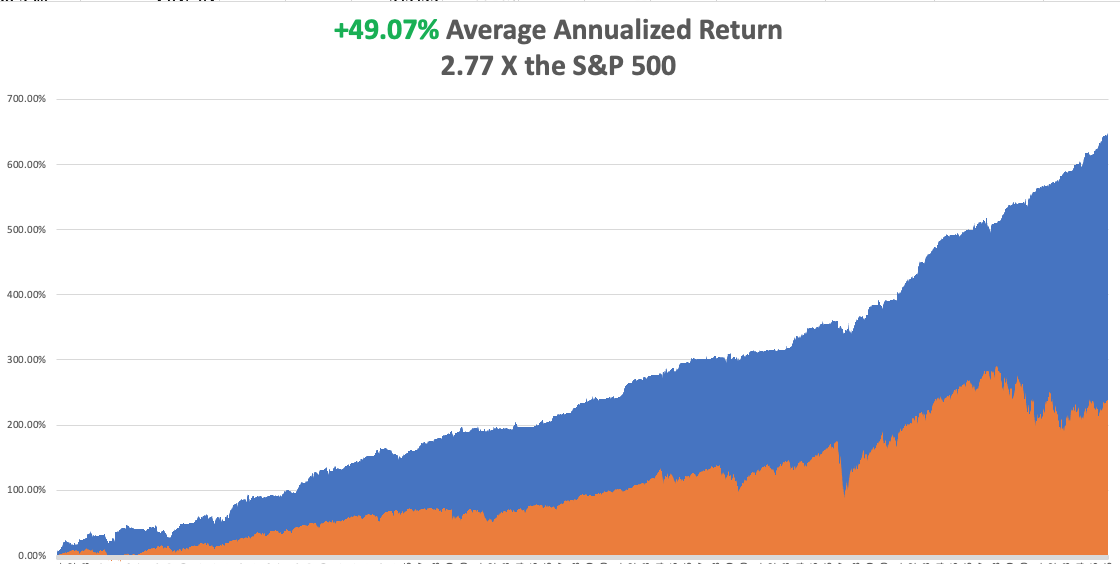 The Method to My Madness
*Markets have gone from very low risk to very high risk in a month*We are now at the top end of a high-risk range, with asset classes diverging sharply in outlooks*Bonds, foreign currencies, precious metals, and energy now discounting a recession, while stocks at these prices are discounting a soft landing*Oil gave up OPEC production cut spike*Gold, Silver upside breakout fades*The US dollar is dead in the water on recession prospects*Look for S&P 500 10% correction, the $4,800 by end 2023*VIX plunges to $16 – Nothing is now tradable
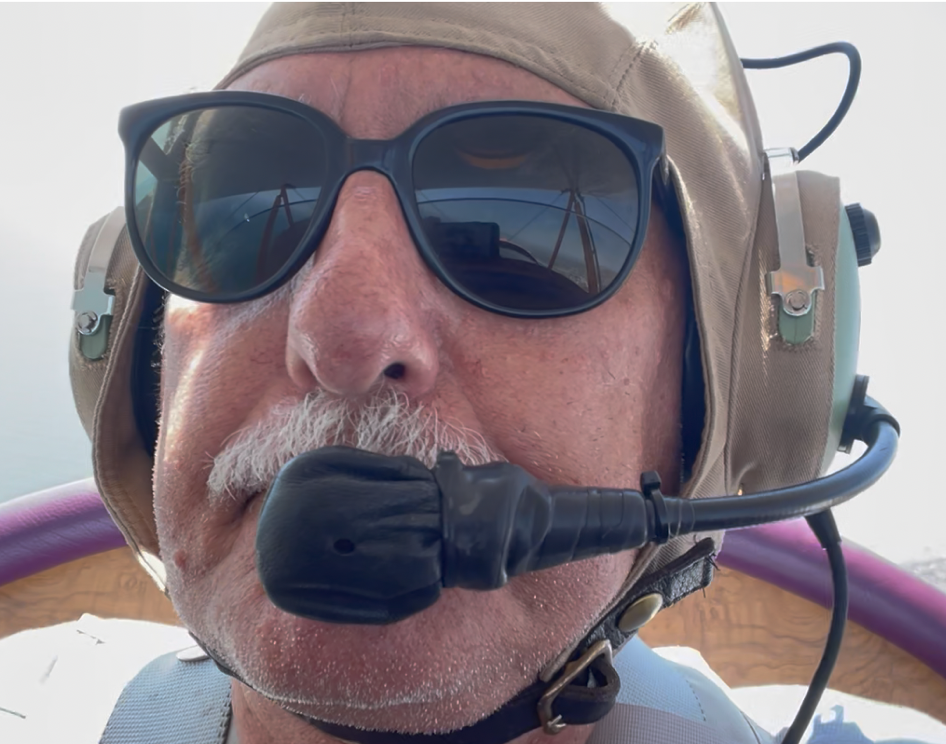 The Global Economy – Fading
*The Fed is Looking for “One and Done”, with the next 25-basis rate hike on May 3 *$1 Trillion Boosts Asset Prices in Q1 to bail out banks is about to go away*S&P Global Flash PMI Hits 11 Month High, up from 52.3 to 53.5 in April. *Short Sellers Take Billion Dollar Hit, betting that European bank shares would collapse in the aftermath of the US regional banking crisis. *Inflation Takes a Dive, dropping to a 5.6% YOY rate, the ninth consecutive month of decline. *Cash is Pouring into Money Market Funds, as fears of a stock market correction mount*PPI Gives Another Deflation Hint, dropping a shocking 0.5% in March to only a 2.7% YOY rate
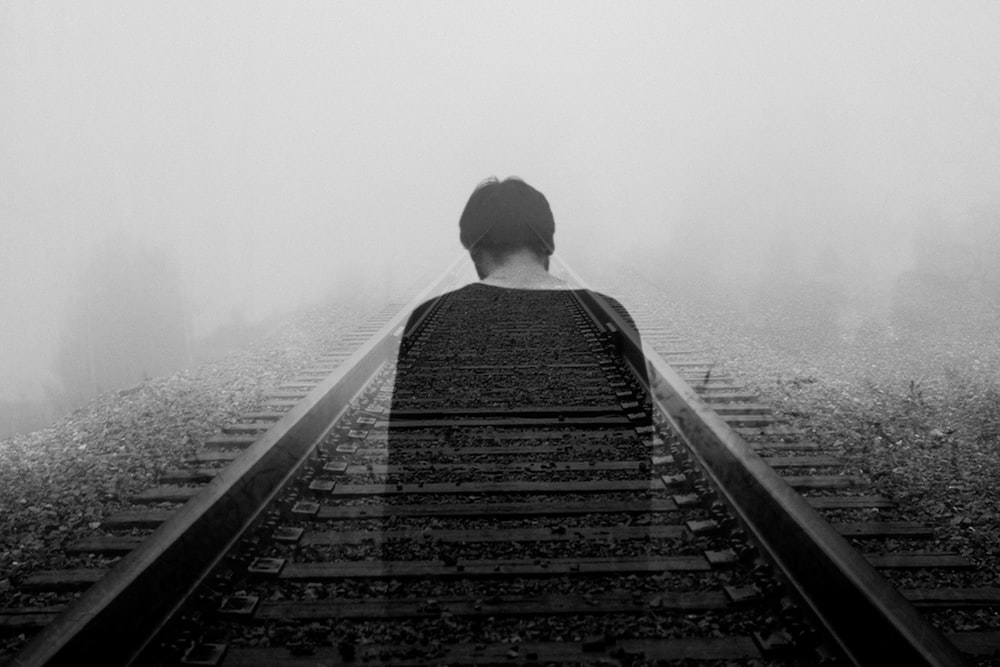 The Mad Hedge Profit PredictorMarket Timing Index – Neutral to RichAn artificial intelligence driven algorithm that analyzes 30 differenteconomic, technical, and momentum driven indicators
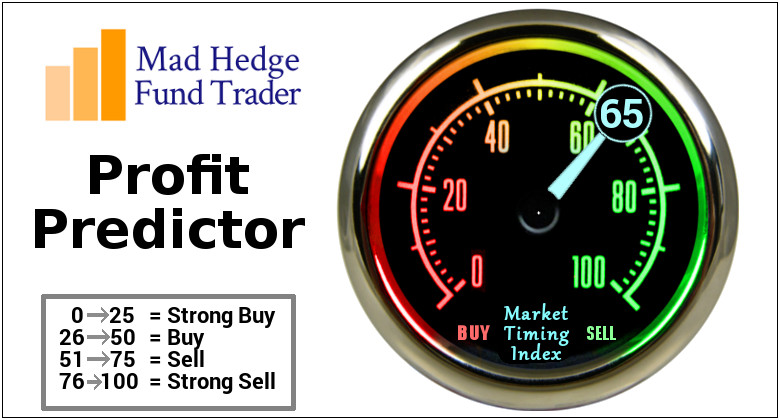 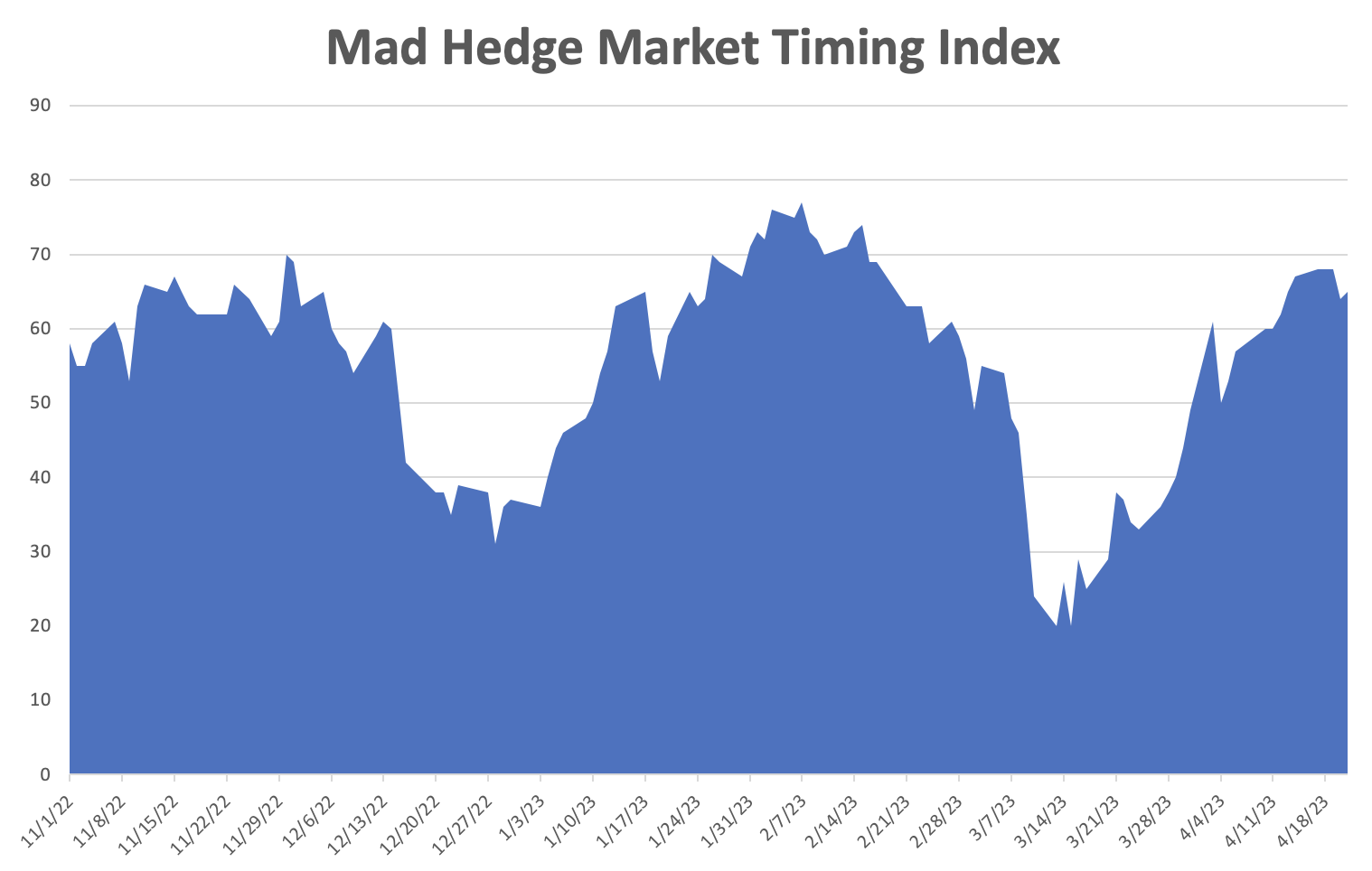 SELL
BUY
Weekly Jobless Claims – Falling 239,000 – UP 11,000 – One Year High
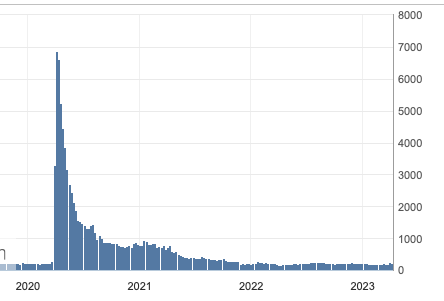 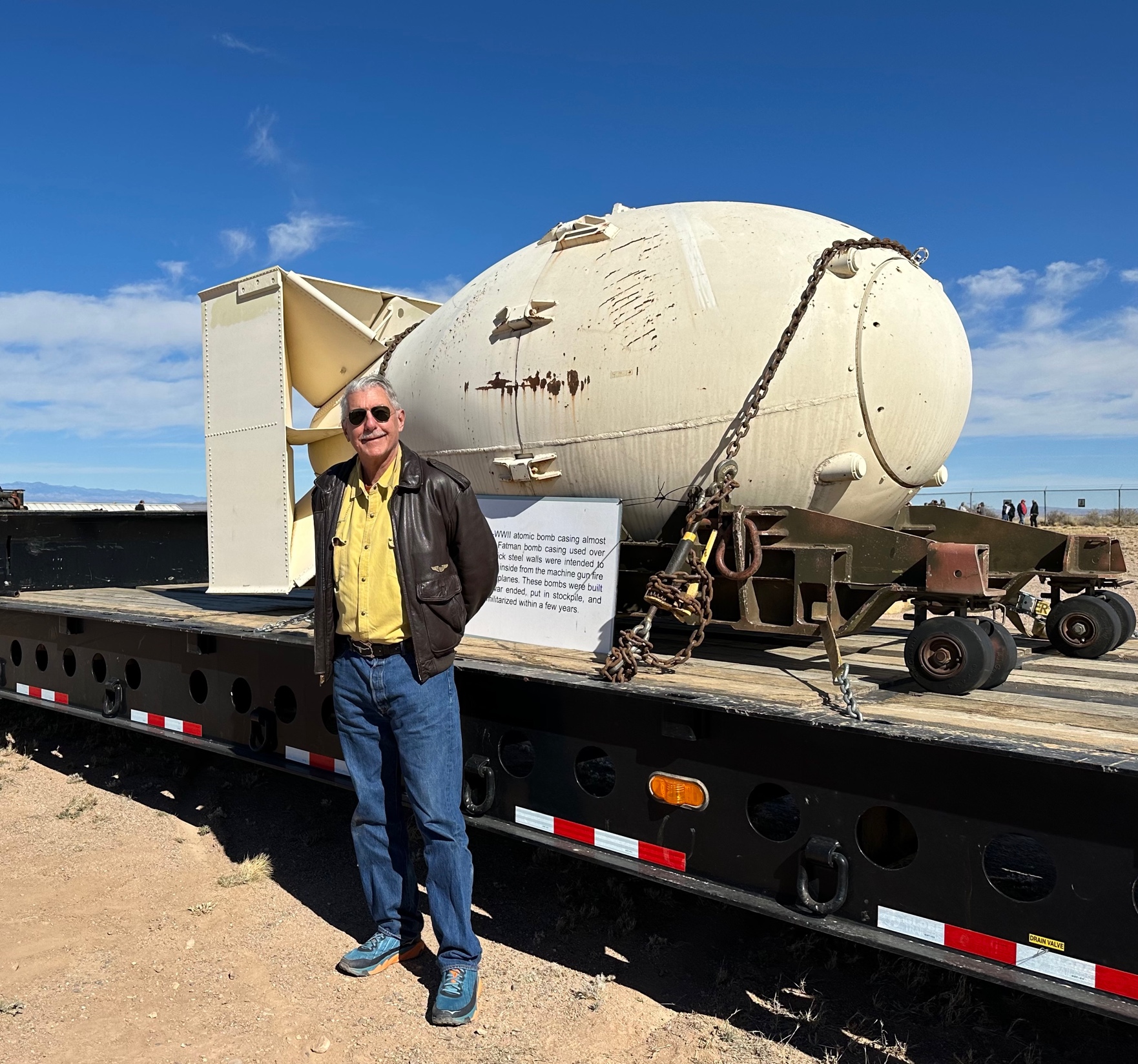 Stocks – Man the Lifeboats!
*Earnings Season Sees Best Start in a Decade, with 90% beating estimates, albeit low ones*Only 20% (SPY) companies have reported so far with (JPM), out biggest long, leading the charge*Consensus (SPY) earnings are currently $220 a share giving a moderate price/earnings multiple of 18.77X. *All technical indicators are now flashing red*Seasonals are now turning strongly against stocks*Volatility plunges to $15 putting the market asleep*Goldman Sachs Bombs, with an earnings shortfall due todisastrous foray into retail banking*Looking for flat first half, strong second half to take us to S&P 500 4,800 by yearend
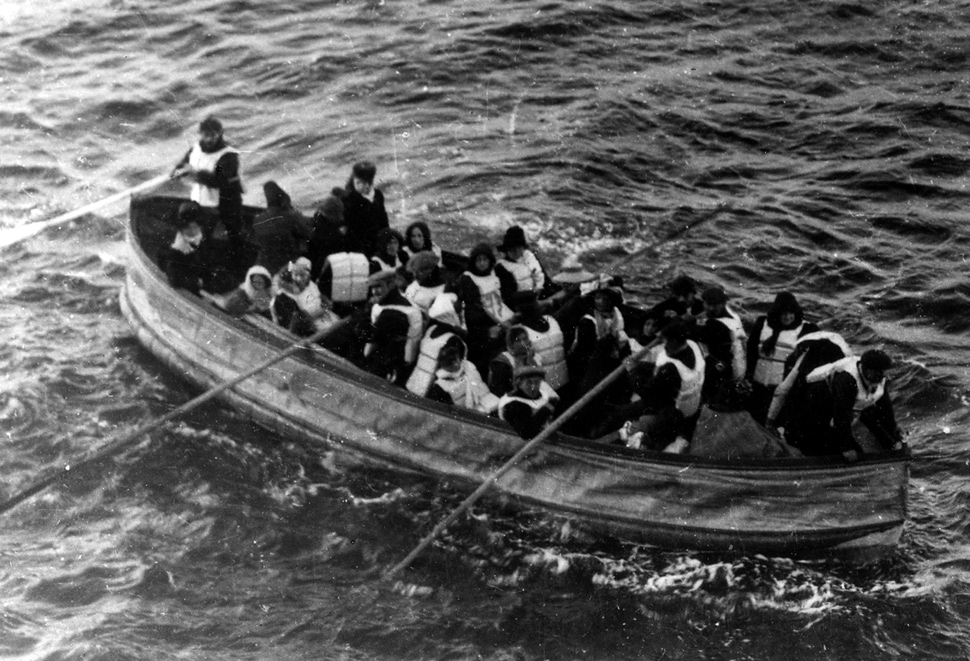 S&P 500 – Sell in Maylong 5/$420-$430 put spread,took profits on long 1/$420-$430 put spread, took profits on long 11/$420-$430 put spread
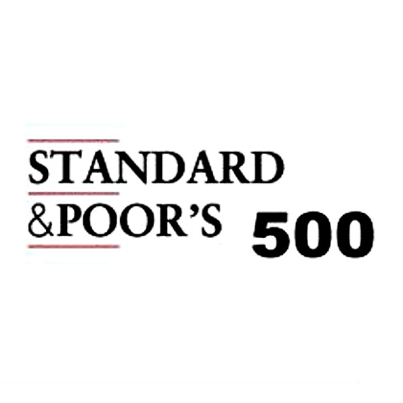 2023$480Target
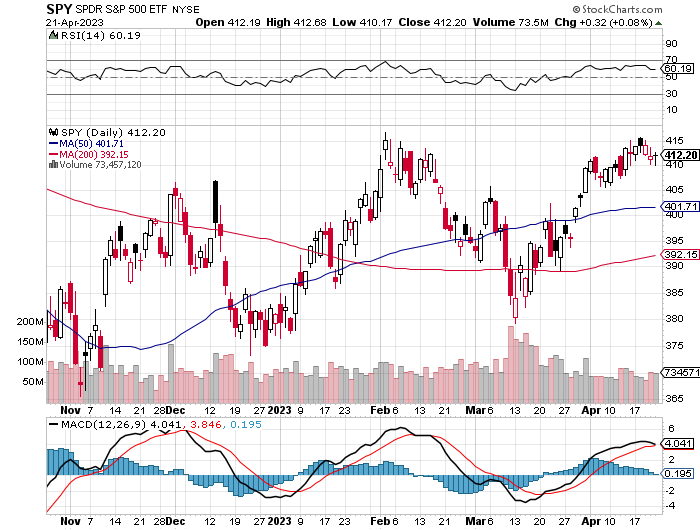 $430+21%Rally
$375-12.8%Pull Back
The Bottom $355Down -26%
ProShares Ultra Short S&P 500 (SDS)- a great hedge for long stocks and bondslong 2X position has a hedge against longs and bond shorts
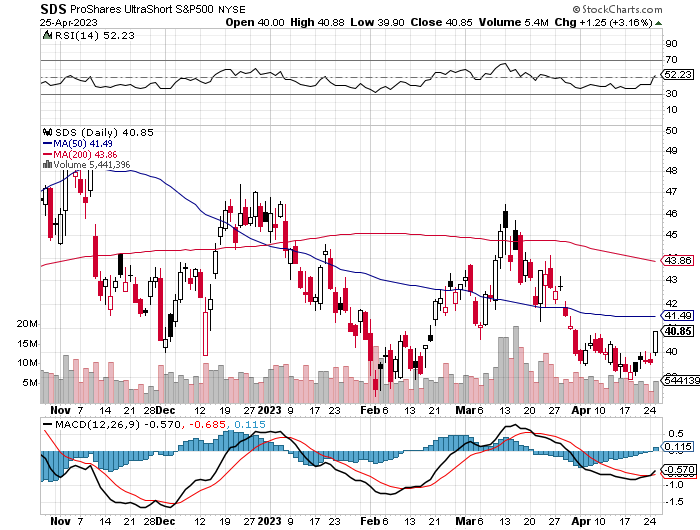 (VIX) – Bargain of the Century
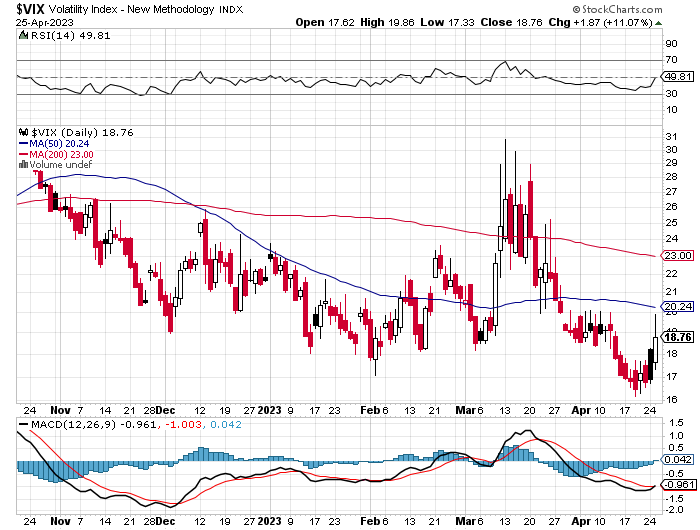 (VXX)-
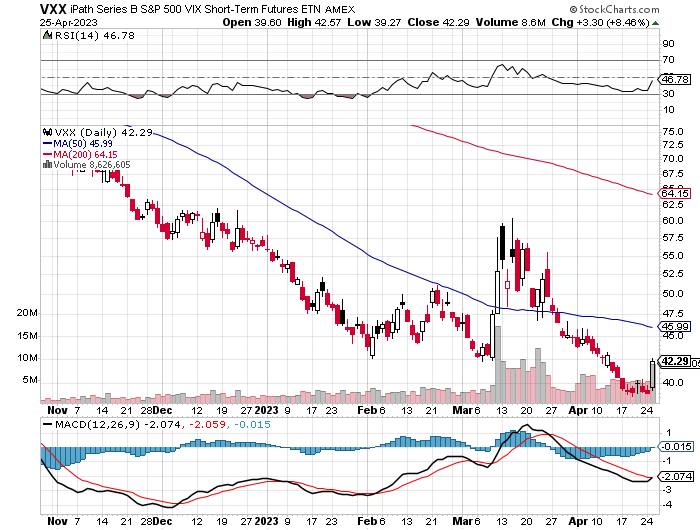 Dow Average ($INDU)-
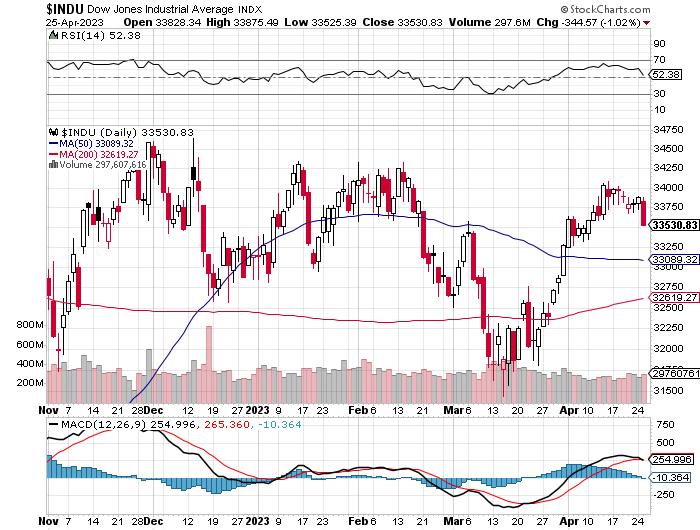 Russell 2000 (IWM)- took profits on Long 10/$137-$142 vertical bull call spreadtook profits on Long 10/$153-$156 vertical bear put spread
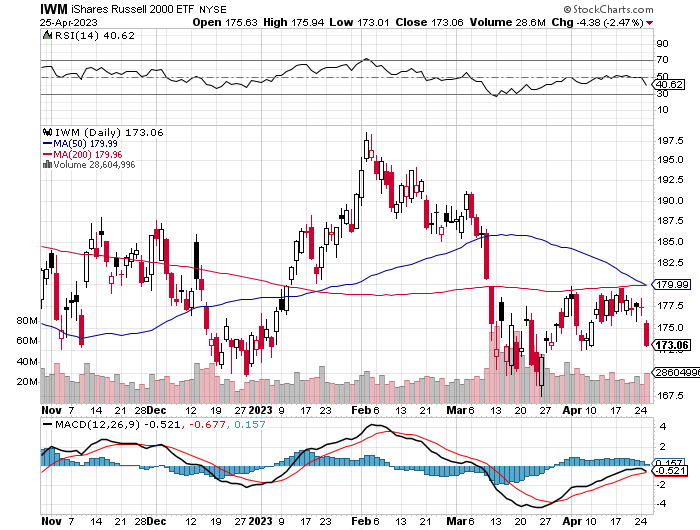 NASDAQ (QQQ) –Long 5/$335-$345 put spreadtook profits on long (QQQ) 1/$290-$300 put spread, took profits on long (QQQ) 4/$330-$335 put spread took profits on long (QQQ) 3/$340-$345 put spread, covered long (QQQ) $325-$330 put spread
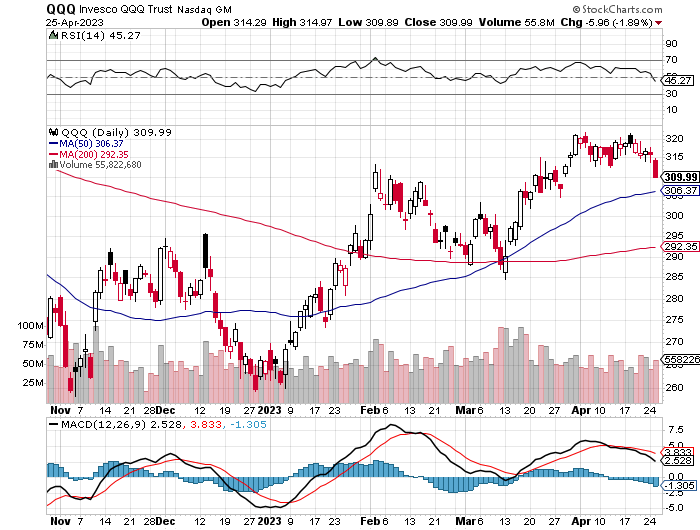 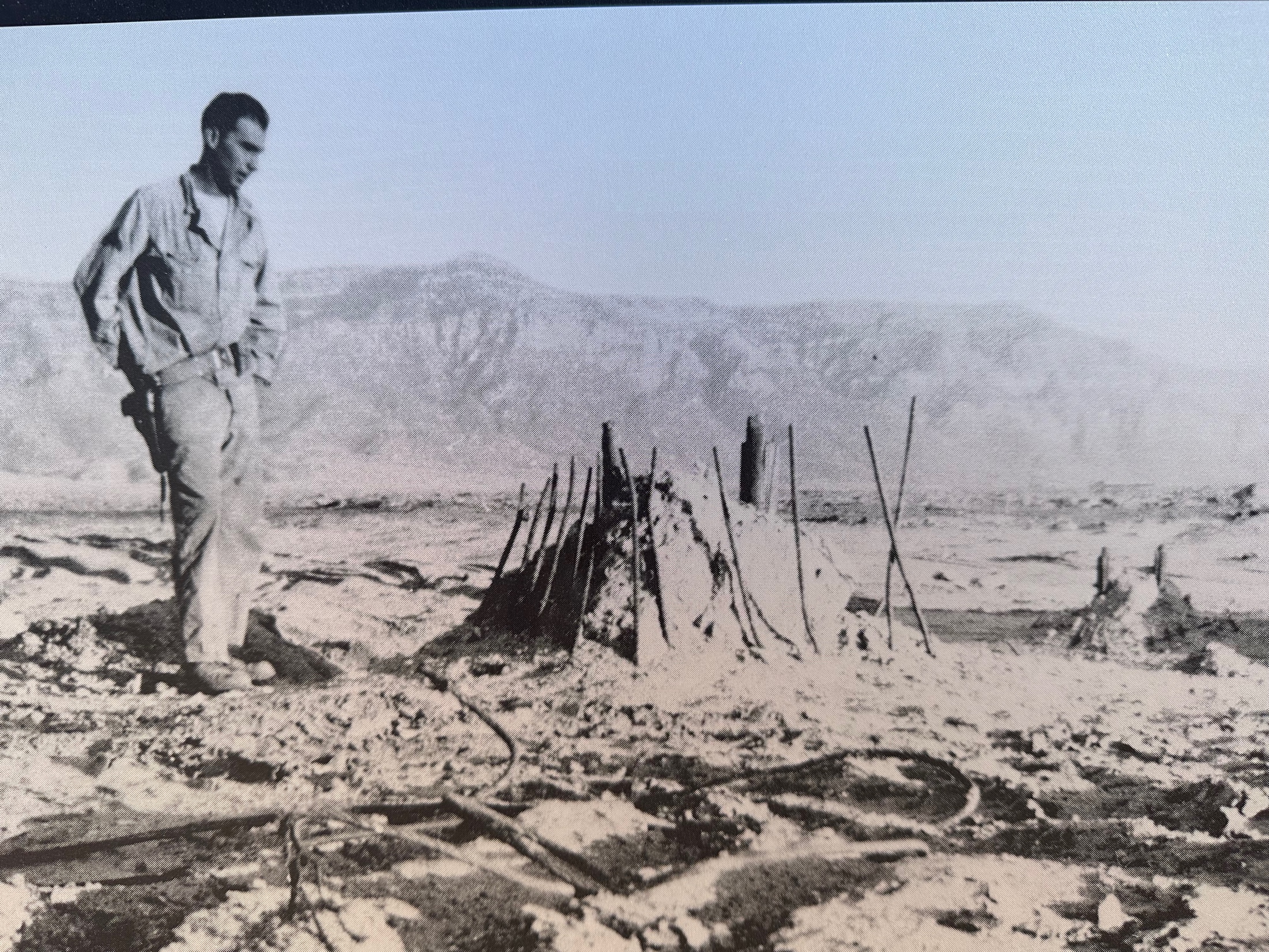 The Barbell Portfolio
*50% Big Tech - 2% of US Employment but 27% of Market Cap and 38% of Profits50% Domestic Recovery, including:RailroadsCouriersBanksConstructionCredit CardsEvent organizersTicket salesRetailers
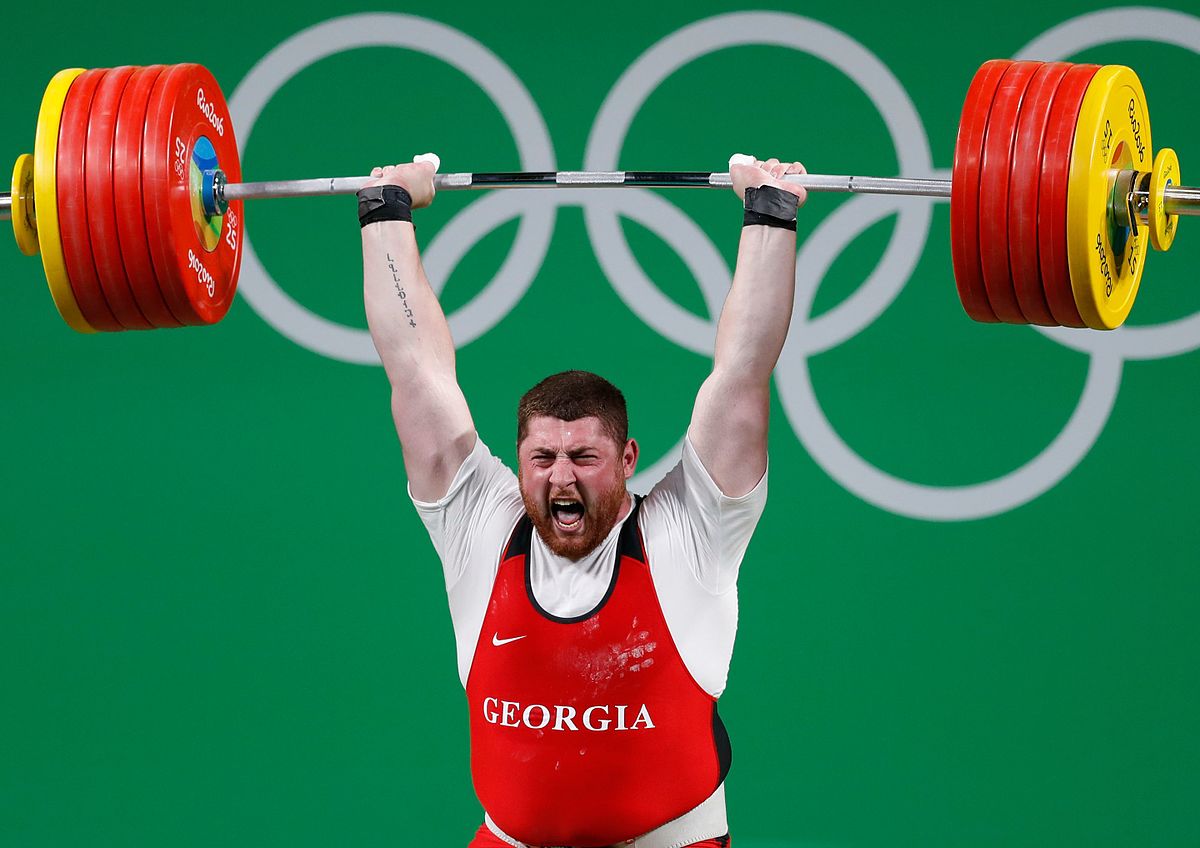 Microsoft (MSFT)- Grim Forward Guidancetook profits on 9/$235-$245 call spread, took profits on long 7/$220-$210 call spread, took profits on long 6/$220-$230 call spread, took profits on long 2/$200-$210 bear put spread
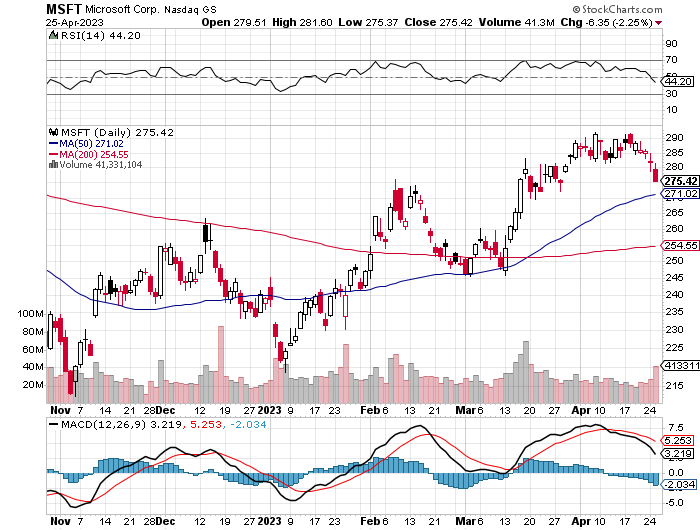 Meta (META)- Soars an Incredible 20%took profits on Long 9/$290-$300 vertical bear put spreadstopped out of Long 9/$190-$200 vertical bear put spread
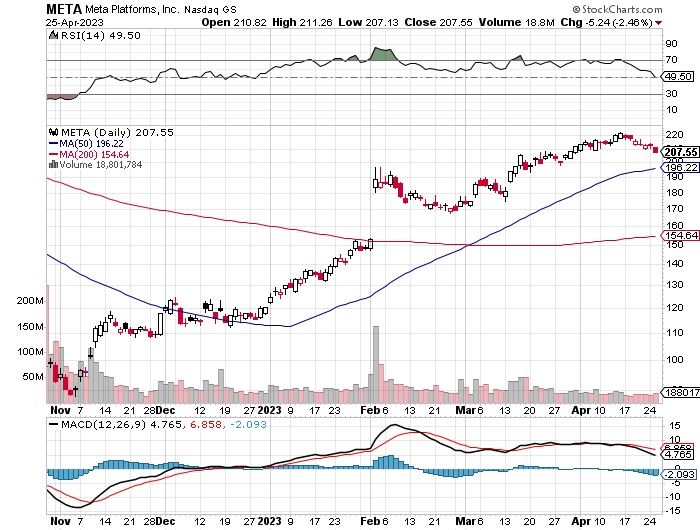 Apple (AAPL)Apple Goes into the Banking Business, offering a 4.15% interest rate on overnight deposits took profits on long 1/$145-$155 put spread, Took profits on long 10/$165-$175 put spread  took profits on long 6/$155-$165 put spread, stopped out of long 6/$125-135 call spread, took profits on long 6/$110-$120 call spread, took profits on long 2/$180-$190 put spread
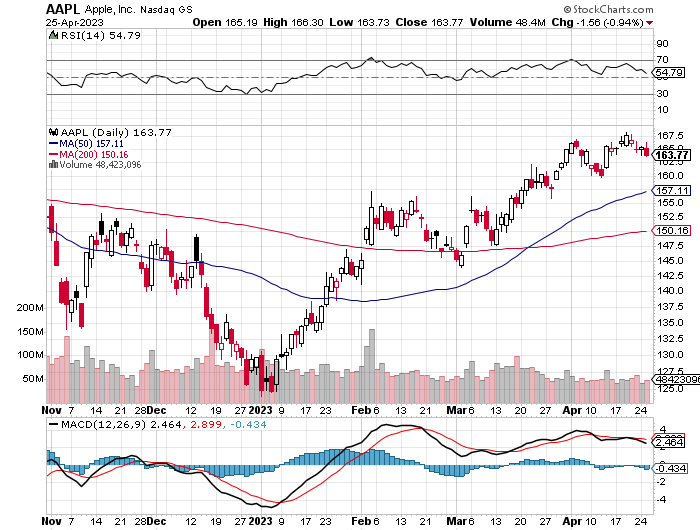 Alphabet (GOOGL) –Google Calls a Halt to Massive San Jose Campustook profits on long 12/$1,200-$1,230 bull call spreadtook profits on long 9/$1,030-$1,080 vertical bull call spread
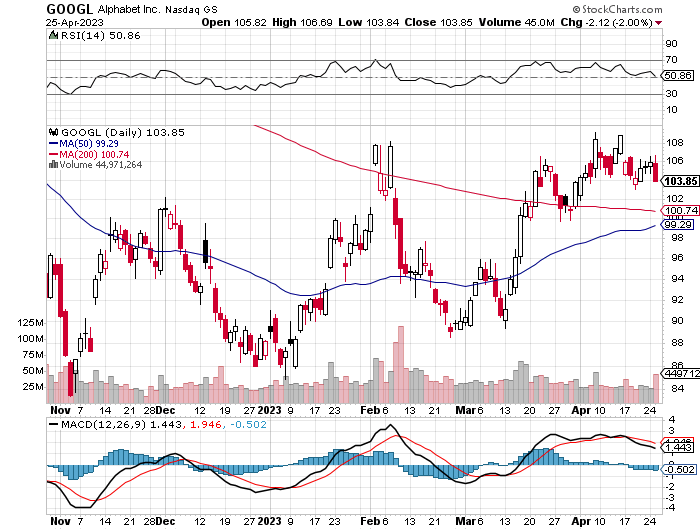 Amazon (AMZN) –  US Preparing Antitrust Against Amazon took profits on long 2/$3,400-$3,500 bear put spreadtook profits on long 9/$2,800-$2,900 bull call spread
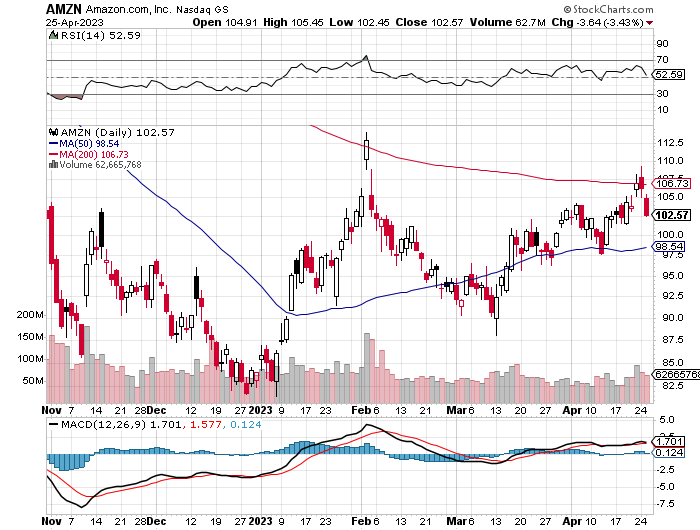 Tesla (TSLA) – Volatility Collapse to 50%Tesla Earnings Disappoint, taking the profit margin down to a two-year lowlong 4/$110-$120 call spread, long 4/$220-$230 put spread took profits on long 4/$130-$140 call spread, took profits on long 4/$250-$260 put spread
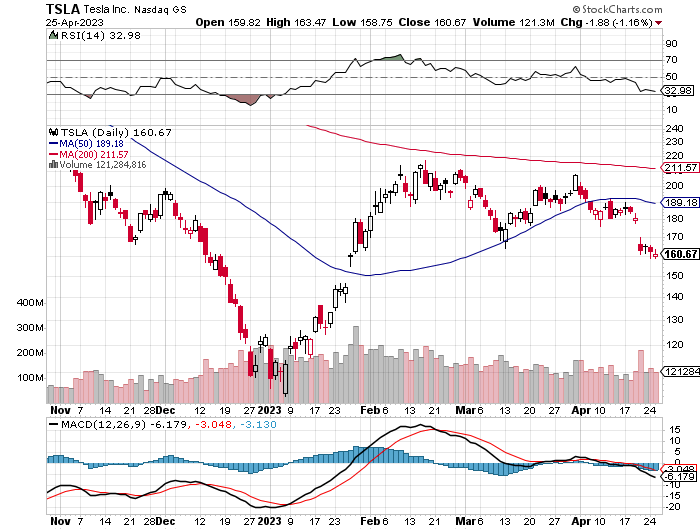 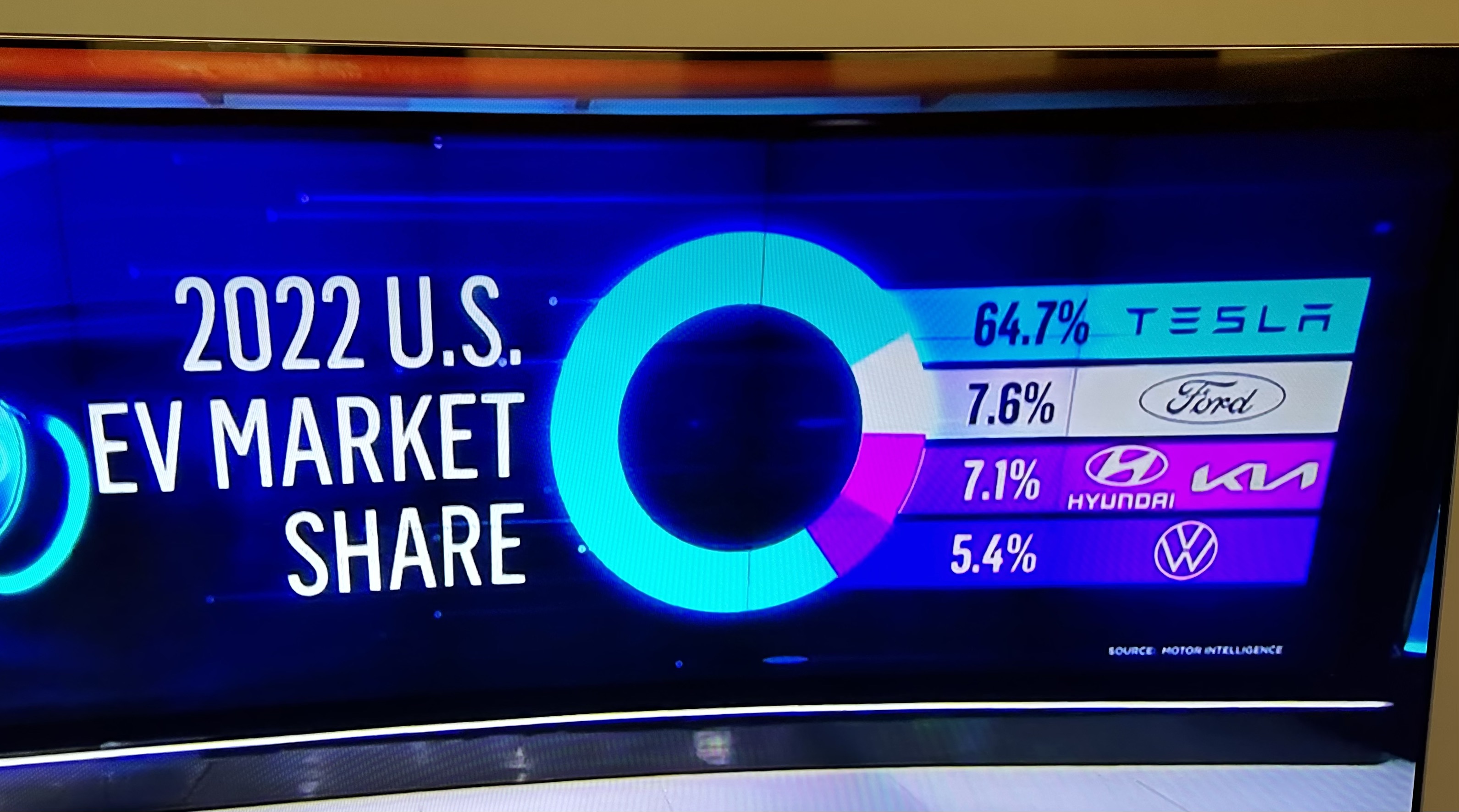 Netflix (NFLX) – Netflix Earnings are Flat, after a delay in password sharing ban.
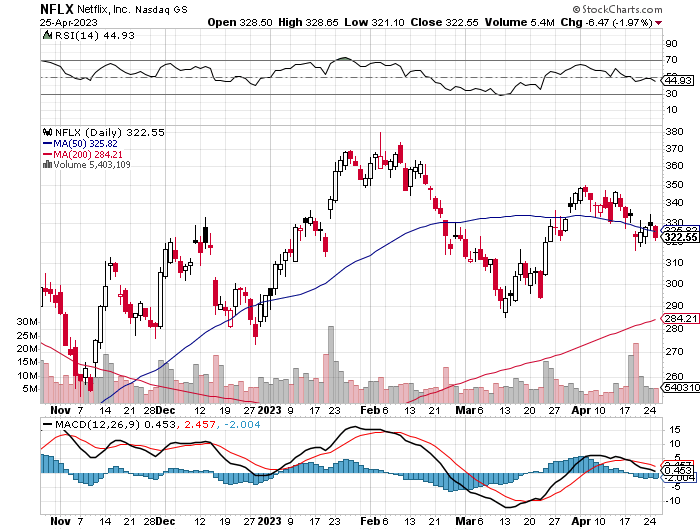 NVIDIA (NVDA) – NVIDIA ties up with Adobe, to develop a new generation of AI generative chipslong 3/$260-$270 put spread, took profits on long 10/$95-$100 call spreadtook profits on long 7/$120-$130 call spread, took profits on  long 6/$120-$130 call spread
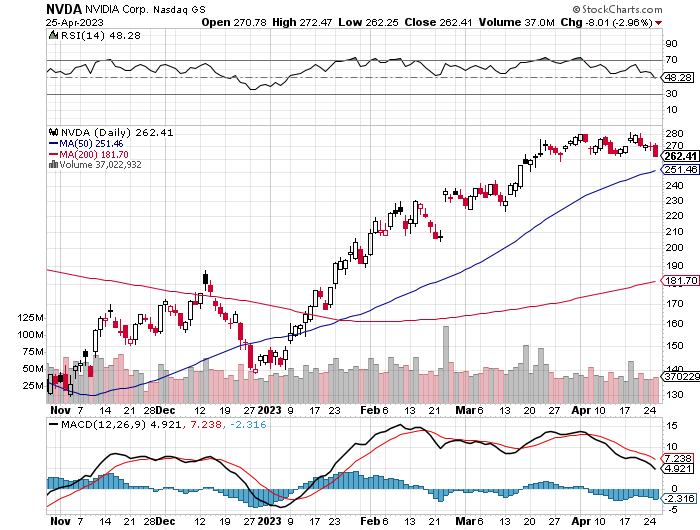 Palo Alto Networks (PANW)- Hacking never goes out of fashionPalo Alto Networks Beats took profits on long 10/$130-$140 call spread
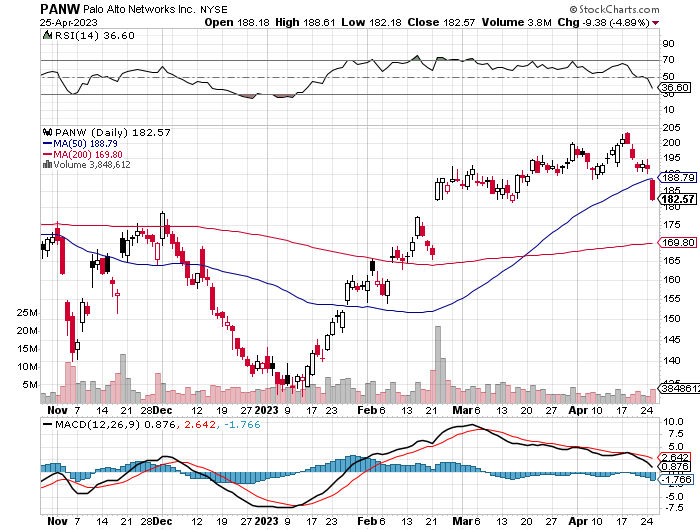 Advanced Micro Devices (AMD)- Recession fearsprogramable logic devicestook profits on long 2/$75-$80 call spread
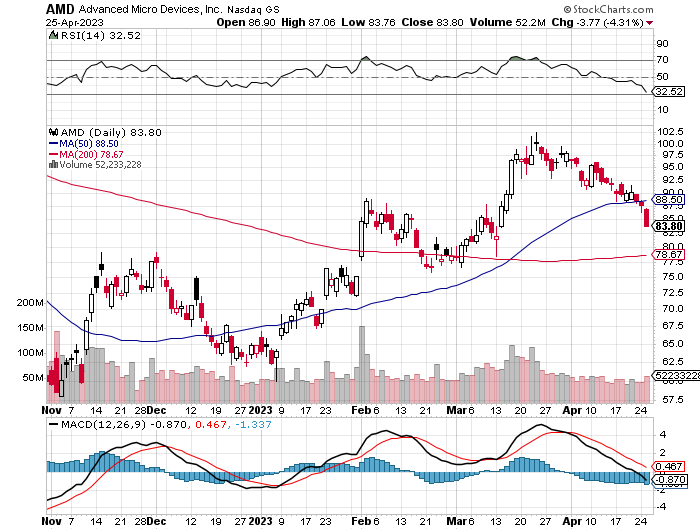 Salesforce (CRM)- Massive Online MigrationSalesforce Soars 16%, on better than expected guidance took profits on long 9/$125-$130 vertical bull call spreadtook profits on long 8/$125-$130 vertical bull call spreadtook profits on long 2/$105-$115 call spread
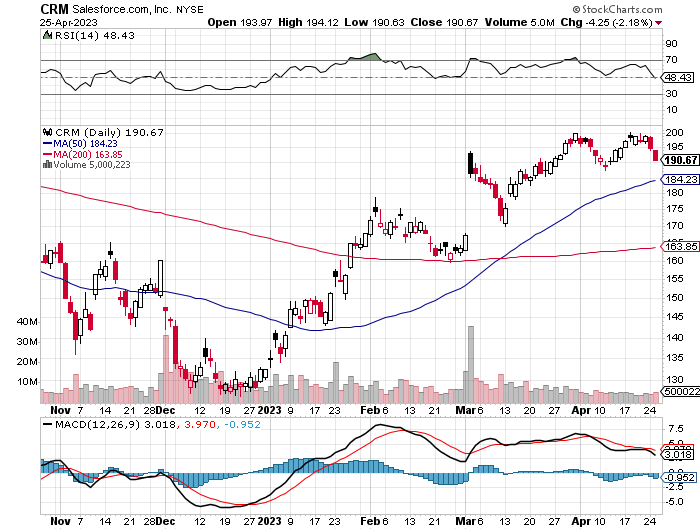 Adobe (ADBE)- Cloud playThe Quality Non-China tech play
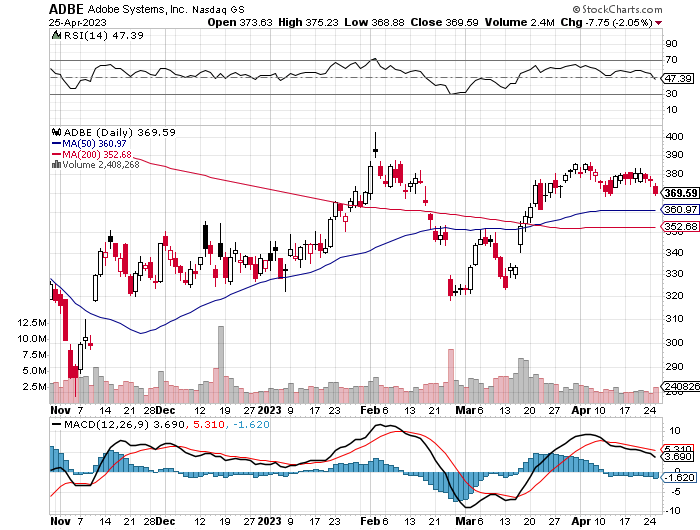 ProShares Ultra Technology ETF (ROM) – 2X Long Technology ETFtook profits on long 10/$62-65 call spread
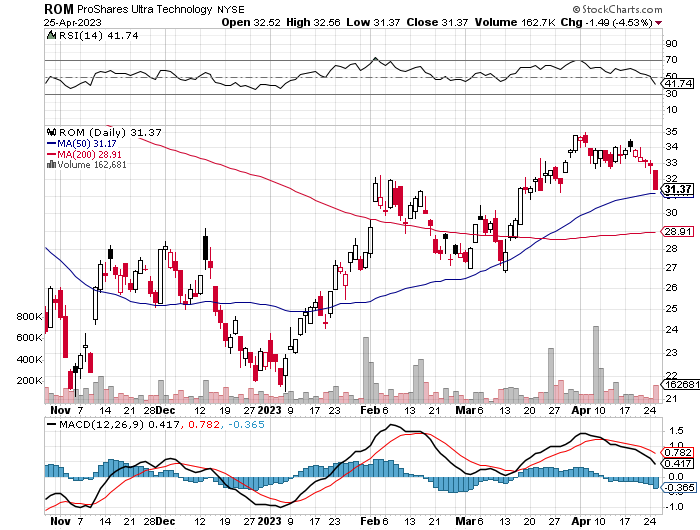 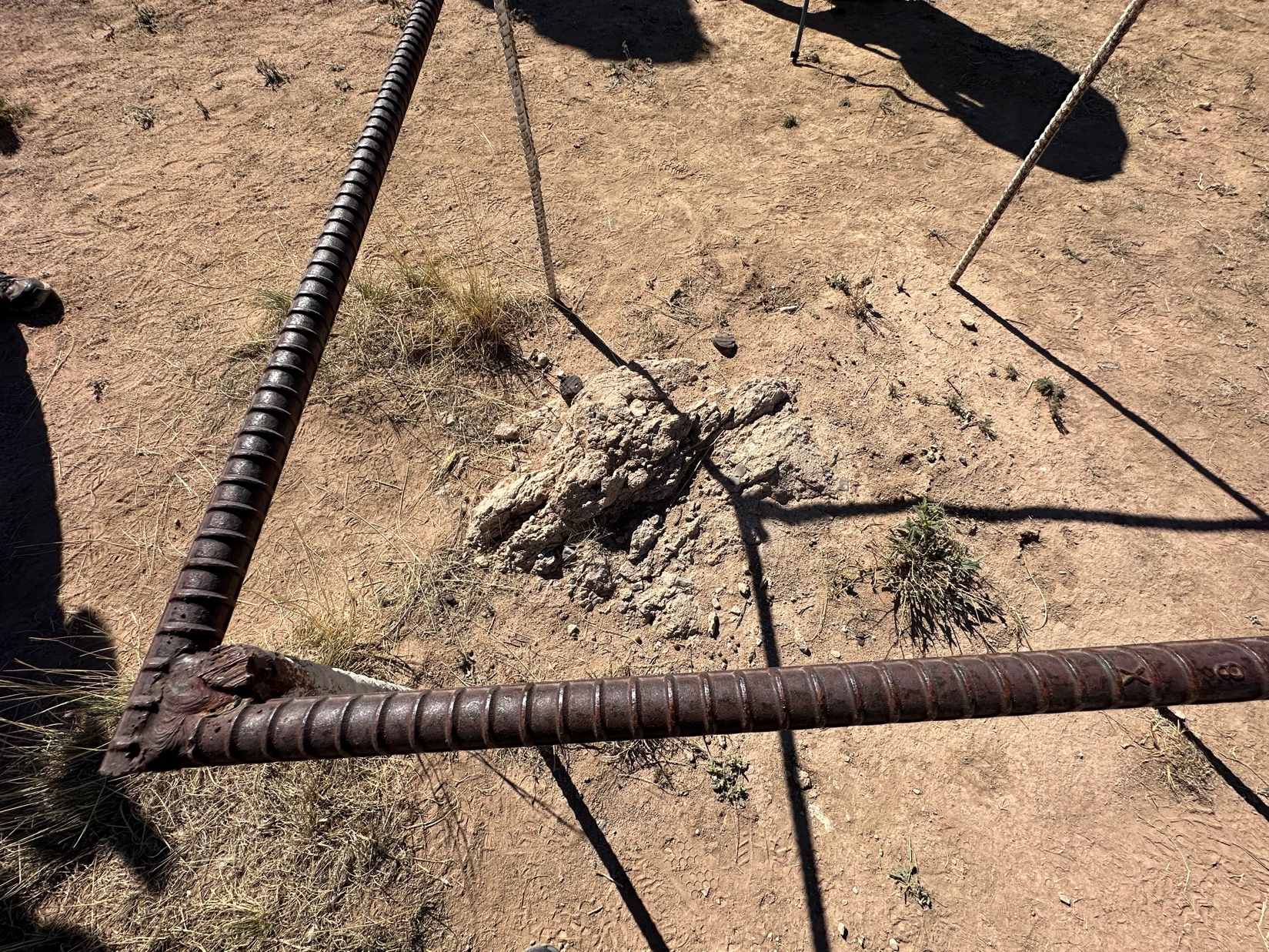 The Second Half of the Barbell
*Bets on a domestic recovery in 2022 Q4*Upside potential in 2022 far greater than tech*Some of these have not moved for 5 or 10 years*Focuses on economically sensitive cyclical industries*Makes a great counterweight to high-growth technology*We could spend all of next year rotatingbetween the two groups
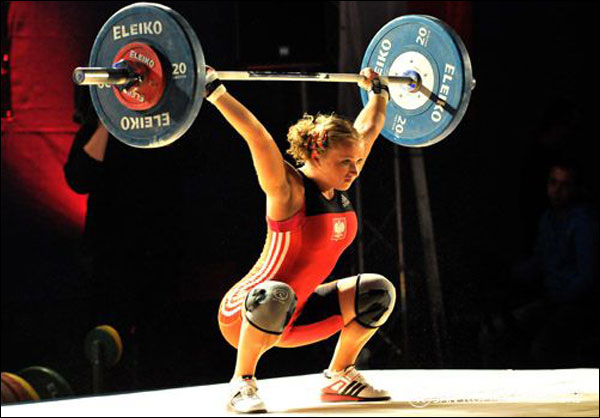 Boeing (BA) – 737 MAX Production Increases from 31 to 37Boeing Goes Back in the Penalty Box, with a recurring bulkhead problem halting 737 MAX production long 5/$17-$175 call spread
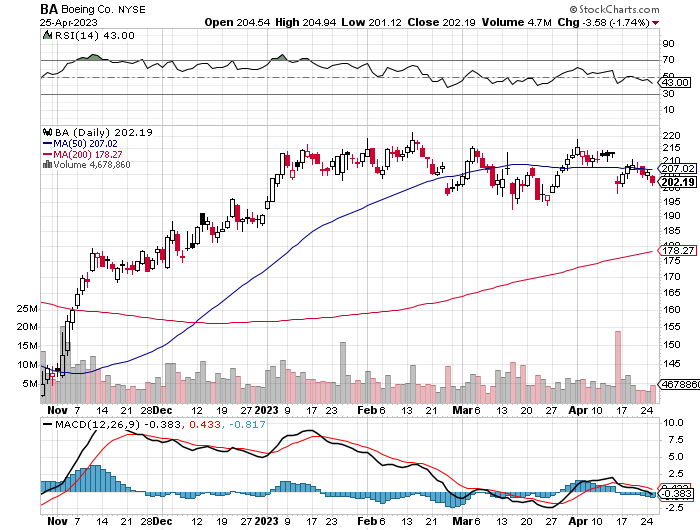 Package Delivery- United Parcel Service (UPS) -took profits on long 11/$130-$140 call spread
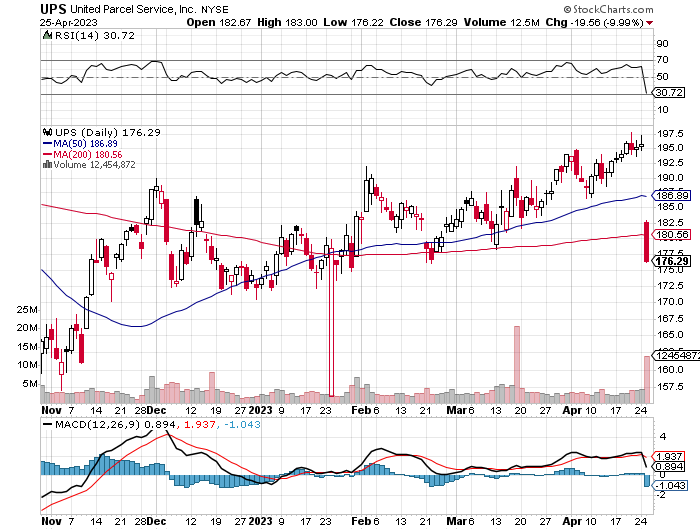 Caterpillar (CAT)- Ag + Infrastructure + HousingRaises Dividend by 50%took profits on long 12/$145-$150 call spreadtook profits on long 11/$125-$135 call spread
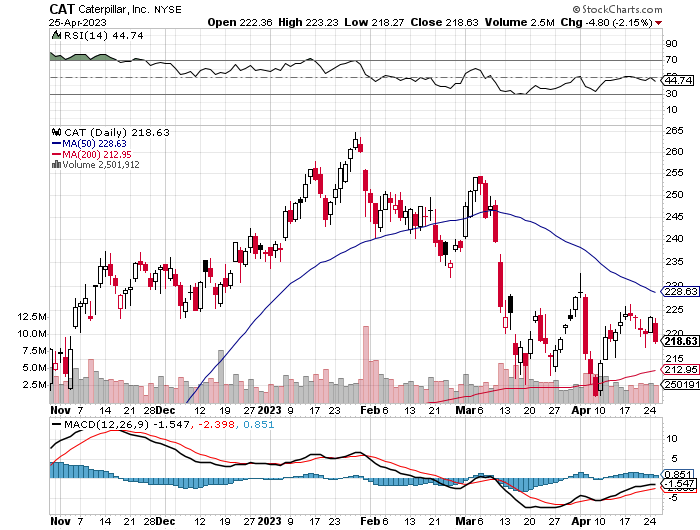 Freeport McMoRan - (FCX)- Coming Copper Crisistook profits on long 4/$30-$33 call spreadtook profits on long 10/$20-$23 call spread
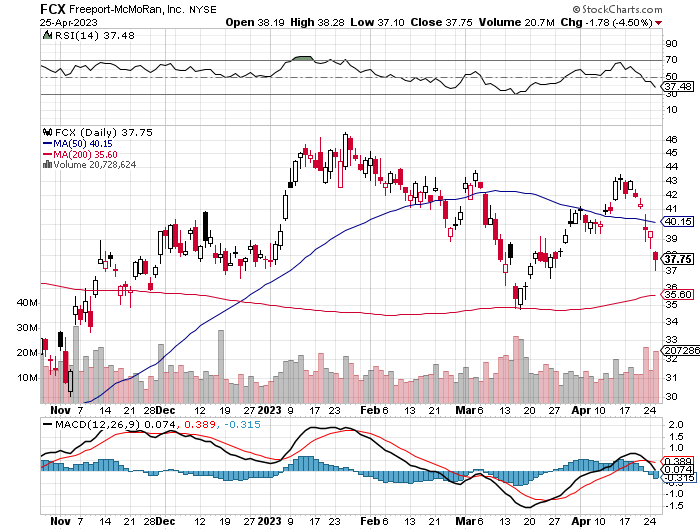 Walt Disney (DIS) - Not a recession playstopped out of long 10/$165-$175 call spreadtook profits on long 3/$170-$180 call spread
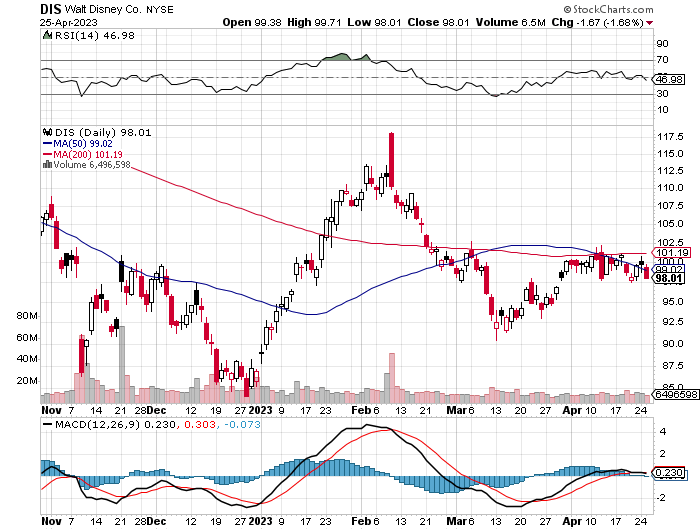 Industrials Sector SPDR (XLI)-(GE), (MMM), (UNP), (UTX), (BA), (HON)
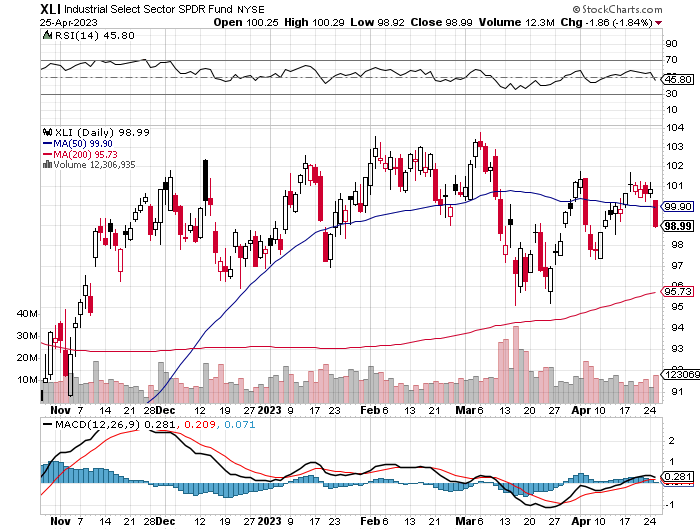 US Steel (X) – Commodity Boom and Wartime boost
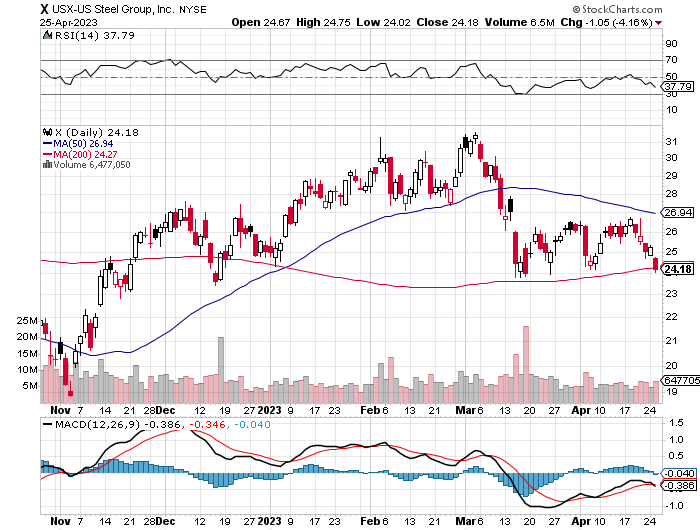 Union Pacific RR (UNP)- Big Stuff to Shiptook profits on long 5/$200-$210 call spreadtook profits on 11/$150-$160 call spread
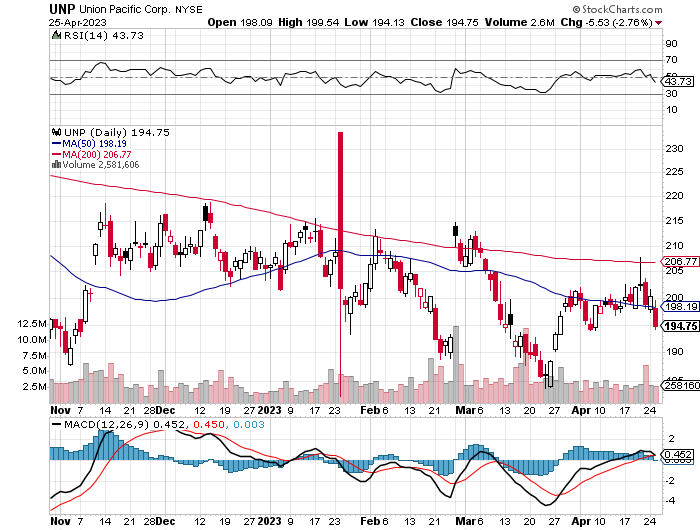 Wal-Mart (WMT)-took profit on Long 11/$125-$130 bear put spreadtook profit on Long 10/$119-$121 bear put spreadtook profits on Long 8/$114-$117 bear put spread
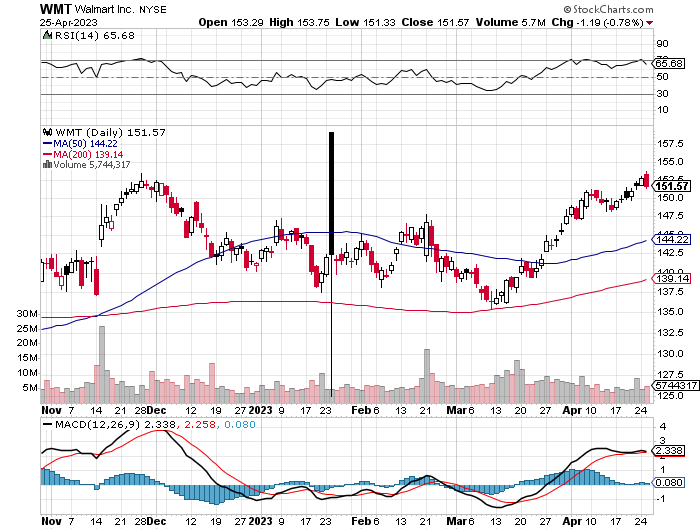 Delta Airlines (DAL) – Travel is Back!
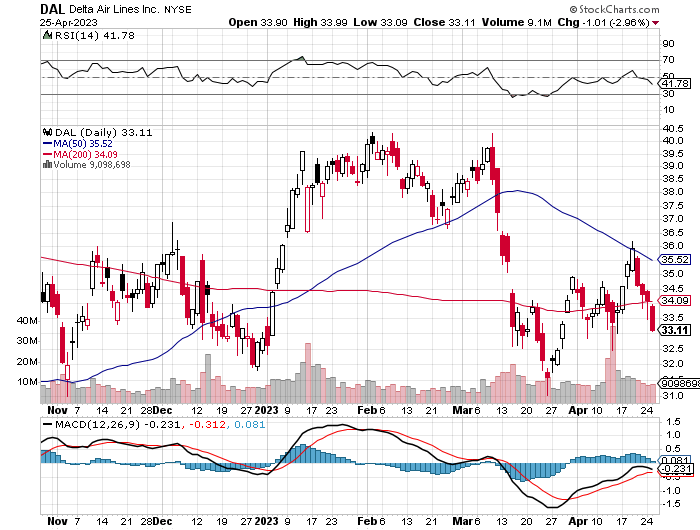 Transports Sector SPDR (XTN)- Worst Hit Sector(ALGT),  (ALK), (JBLU), (LUV), (CHRW), (DAL)
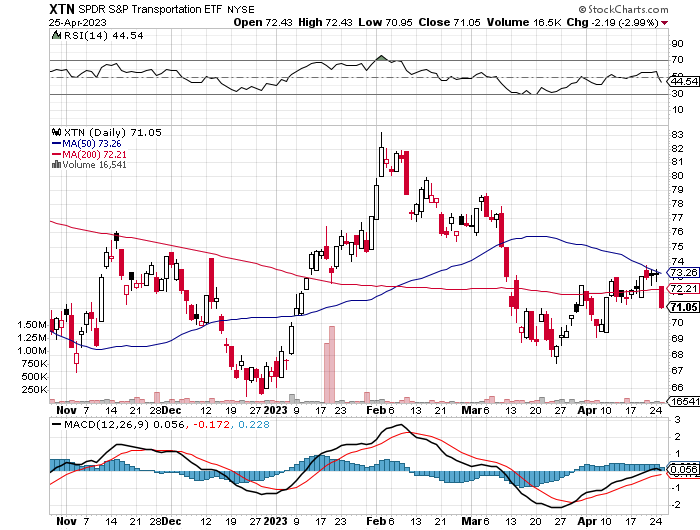 Health Care Sector (XLV)(JNJ), (PFE), (MRK), (GILD), (ACT), (AMGN)
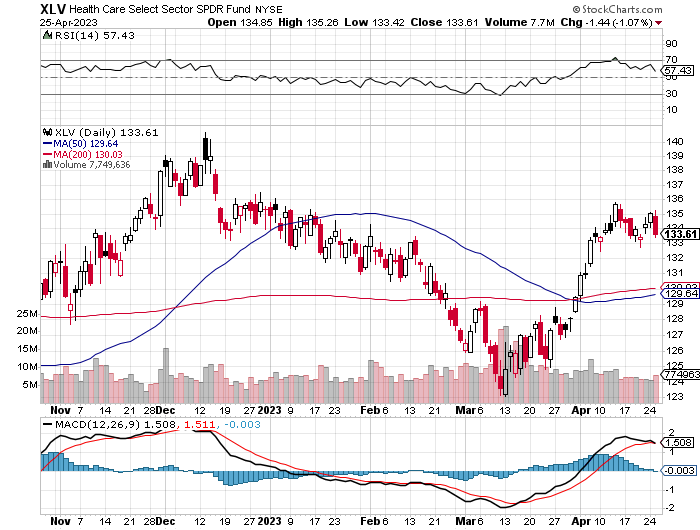 Amgen (AMGN)took profits on long 11/$185-$200 bull call spread
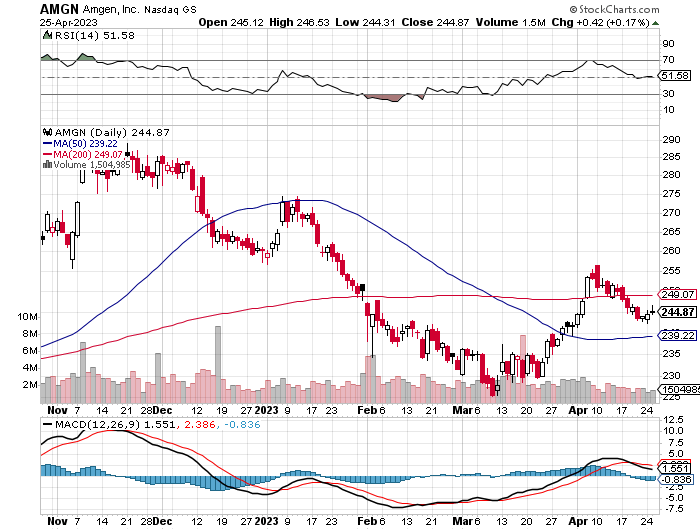 Goldman Sachs (GS) – Highest Capital ration net of mark to market took profits 12/$330-$350 call spreadtook profits 11/$330-$350 call spreadstop loss on long 11/$385-$395 call spreads
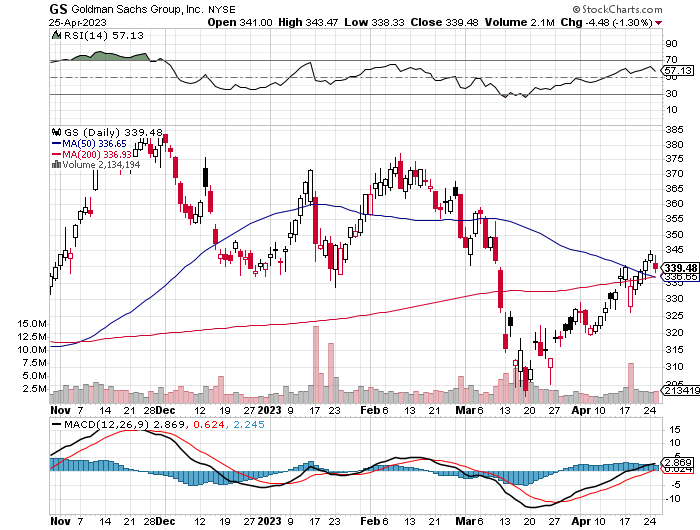 Morgan Stanley (MS) – Highest Capital ration net of mark to market took profits on long 4/$65-$70 call spread
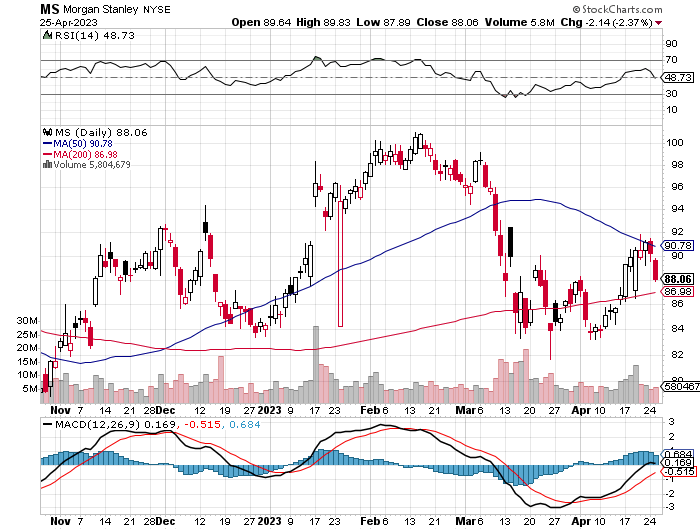 JP Morgan Chase (JPM) - Highest Capital ration net of mark to market took profits on long 4/$105-$115 call spread
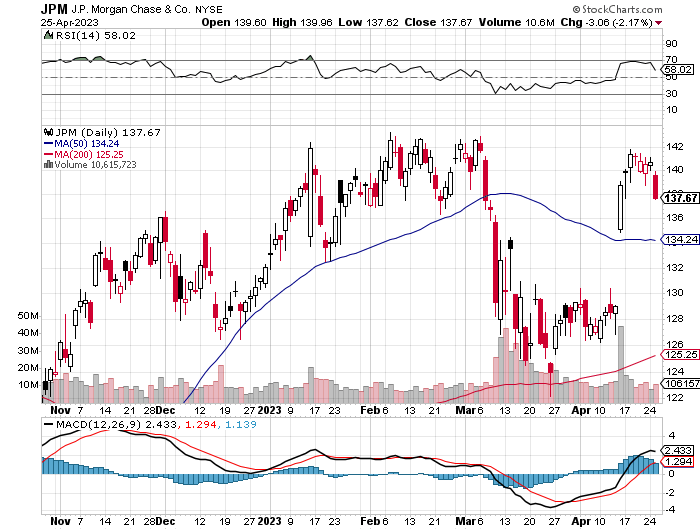 Bank of America (BAC) – Bank of America Rips, on a great earnings report took profits on long 4/$20-$23 call spread
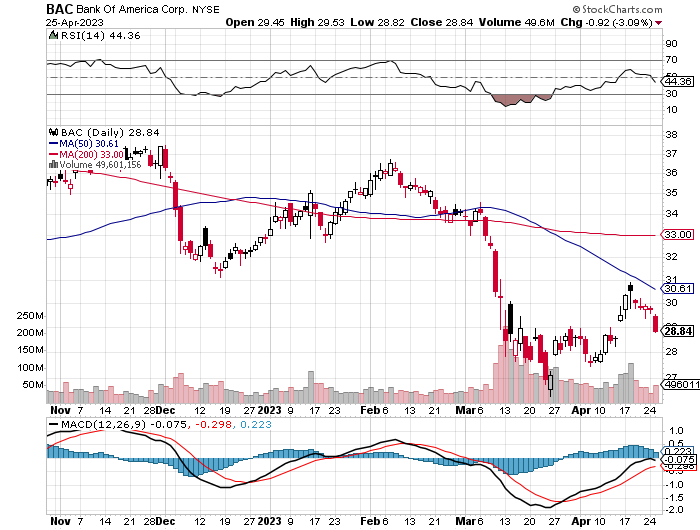 Citigroup (C) – took profits on long 4/$30-$35 call spread
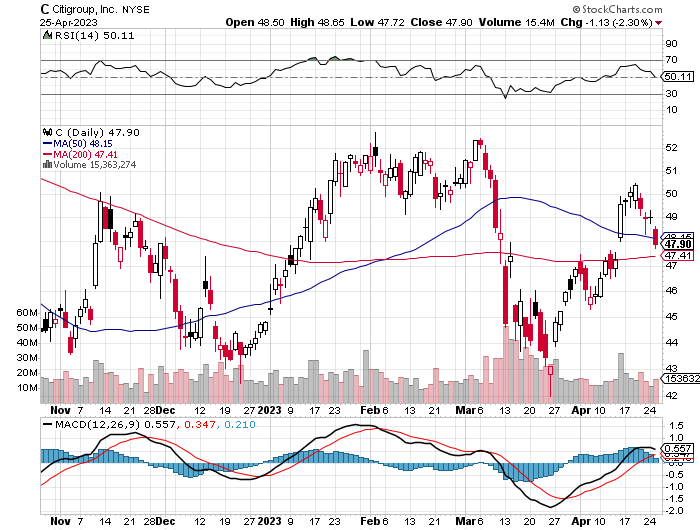 Charles Schwab (SCHW) – No Risk Taking – is all fee businesstook profits on long 4/$30-$35 call spread
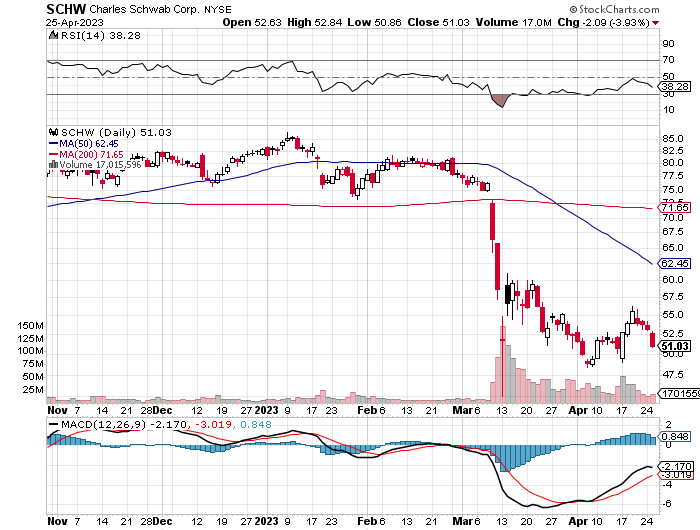 Interactive Brokers (IBKR) – Best Risk Controltook profits on long 4/$60-$65 call spread
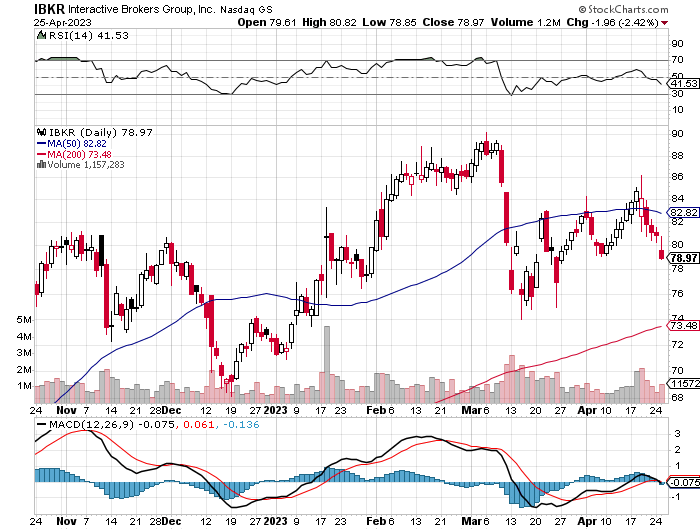 First Republic (FRC) – High ratio of uninsured deposits,65% of loans are ARMs, mitigating risk, large share of jumbo loans to high-net-worth individuals, stock down 80% from California exposure
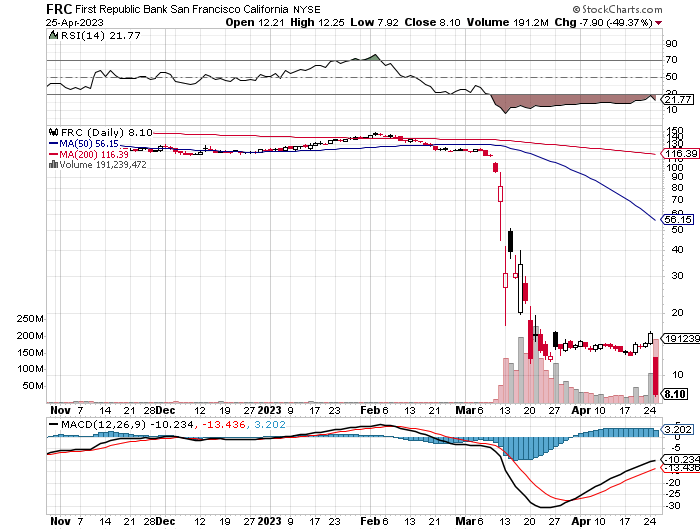 SPDR Metals & Mining ETF (XME) – long 2/$28-$30 call spread
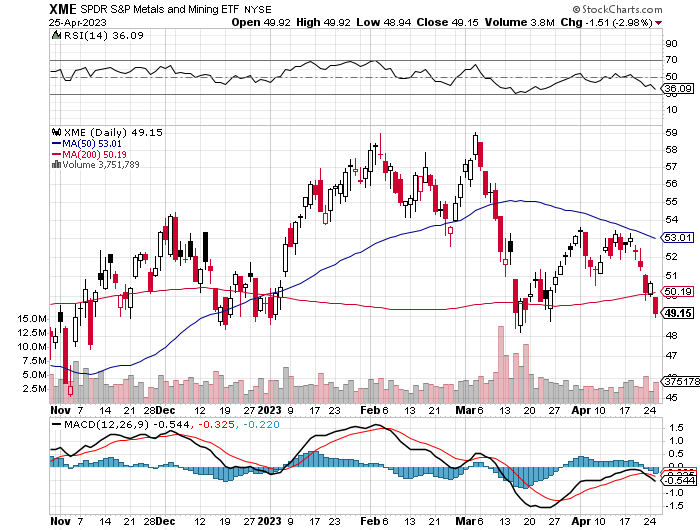 Blackrock (BLK)-Asset Collection Boomtook profits on long 3/$770-$790 call spreadtook profits on long 3/$310-$340 call spread
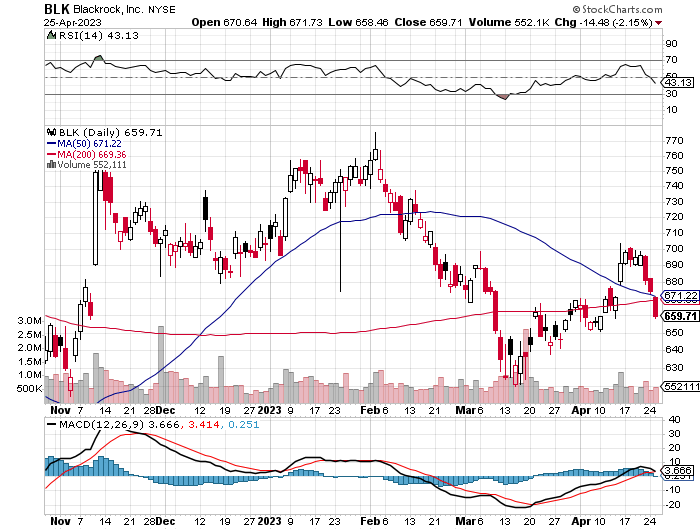 Visa (V) – “Touchless” Bitcoin DragTransaction grew by an inflationary 10% back to pre-pandemic levelstook profits on long 10/$160-$170 bull call spreadtook profits on long 6/$150-$160 bull call spread
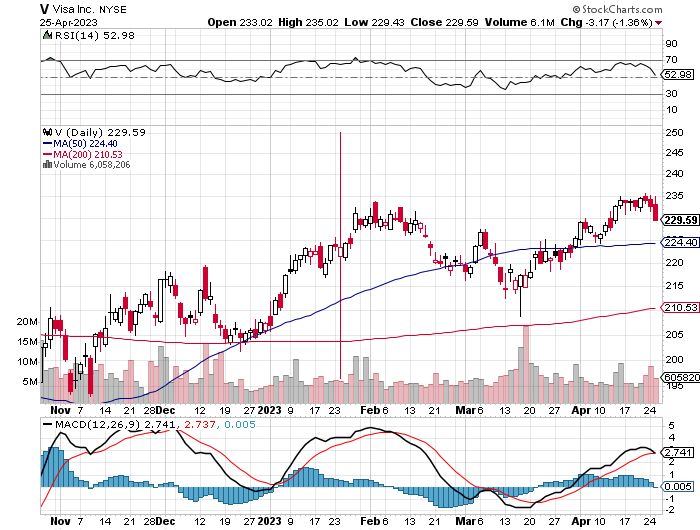 Consumer Discretionary SPDR (XLY)(DIS), (AMZN), (HD), (CMCSA), (MCD), (SBUX)
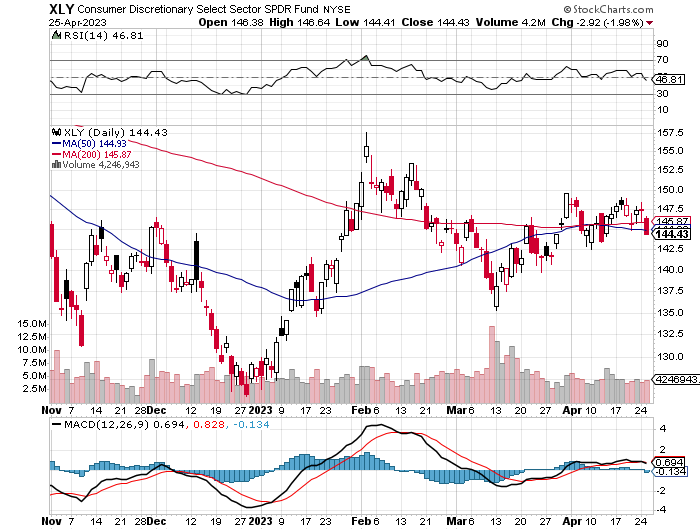 Berkshire Hathaway (BRKB)- Natural Barbell2022 $30.2 billion profit on unchanged stock, Warren Buffet’s Annual Letter is Out took profits on long 4/$260-$270 call spreadtook profits on long 1/$290-$300 call spread, took profits on long 10/$220-$230 call spread, took profits on long 7/$220-$230 call spread, took profits on long 7/$220-$230 call spreadtook profits on long 6/$260-$270 call spread
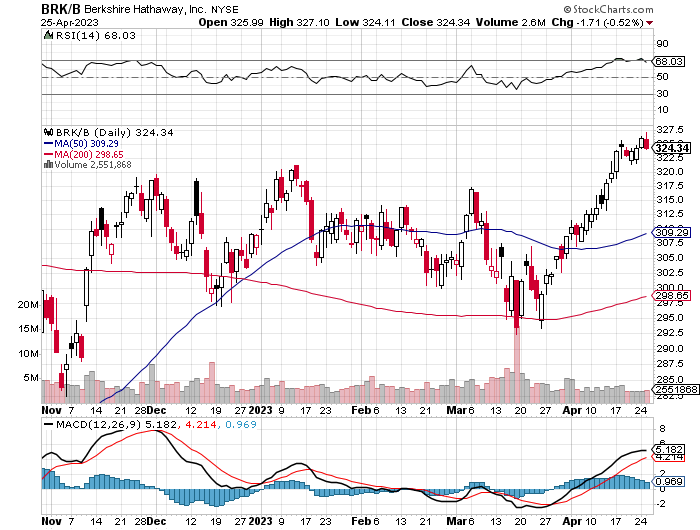 Europe Hedged Equity (HEDJ)-
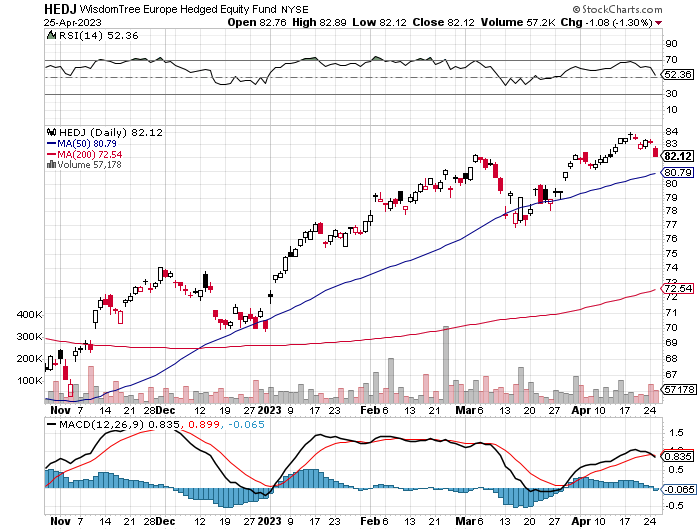 Japan (DXJ)-
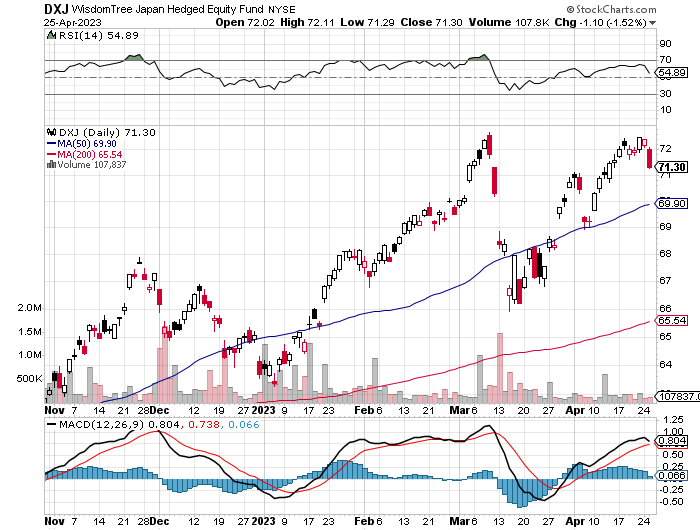 Emerging Markets (EEM) - Pro trade, Weak Dollar, Long Recovery Play
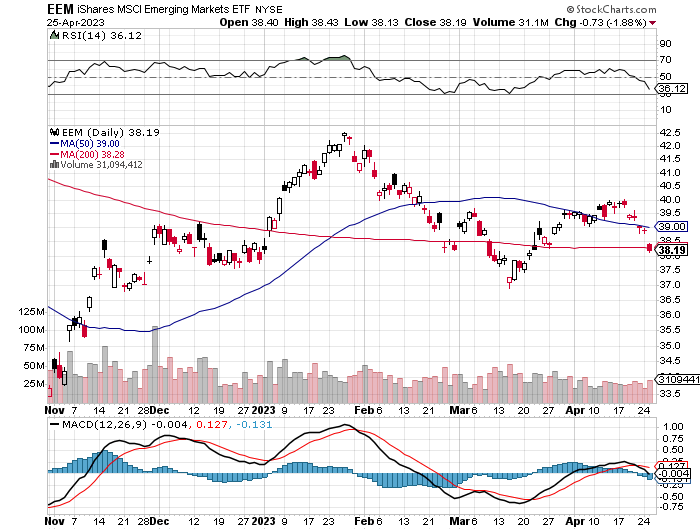 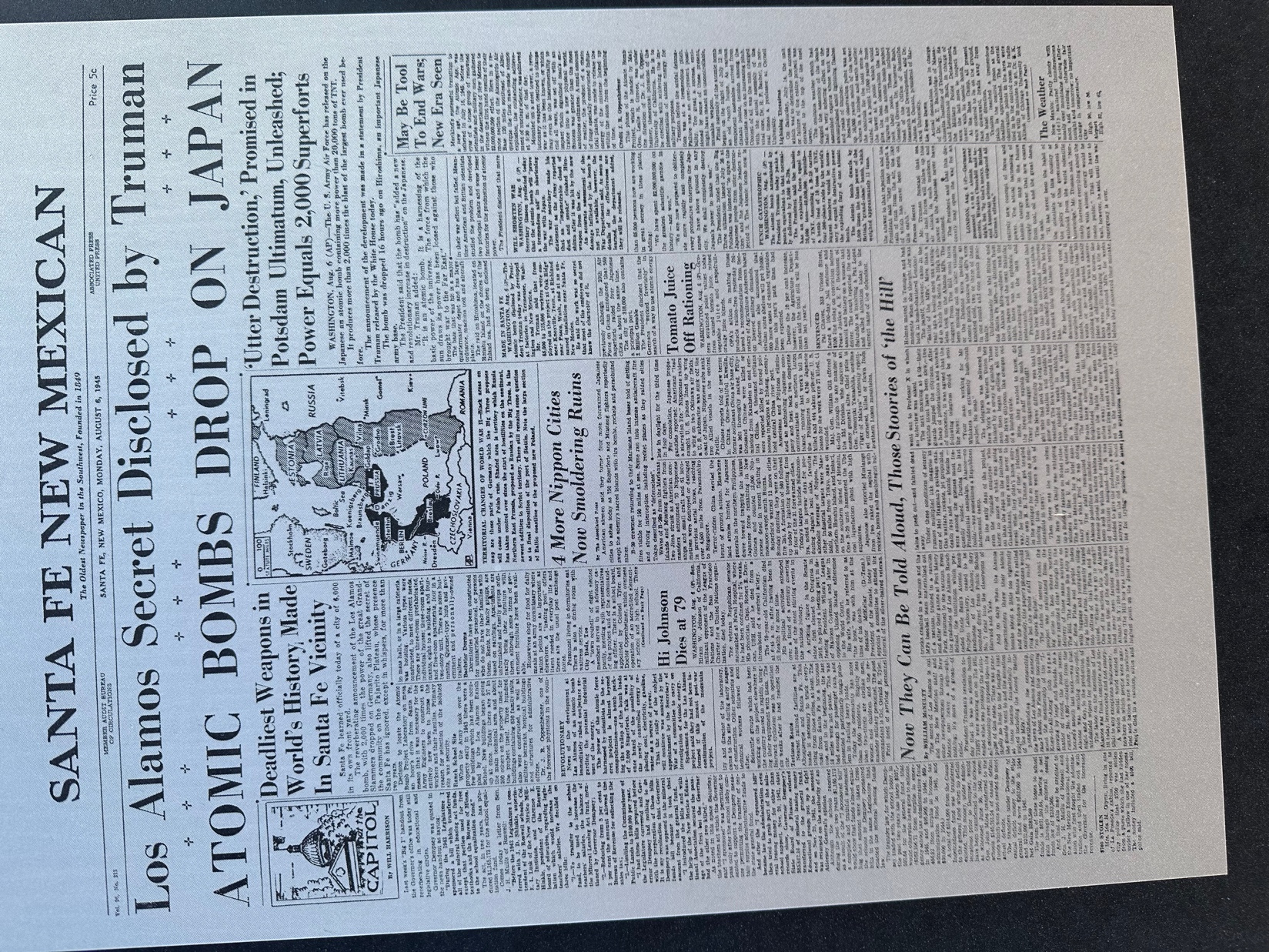 Bonds – Default Fears
*Credit Default Swaps Prices Hit 12 Year High, as fears of a US government default this summer exact an ever higher prices*These are insurance policies for bonds*Confidence in the House leadership caving is at zero, who prefers an economic debacle as a path to winning the 2024 election *Ten-year US Treasury yields back up to from 3.65%*Keep Buying 90-Day T-Bills, now pushing a 5.2% risk free yield. *Still looking like 2.50% yield by end 2023*Keep buying (TLT) calls, calls spreads and LEAPS on dips but only on dips*Junk bond ETF’s (JNK) and (HYG) are a greathigh yield play
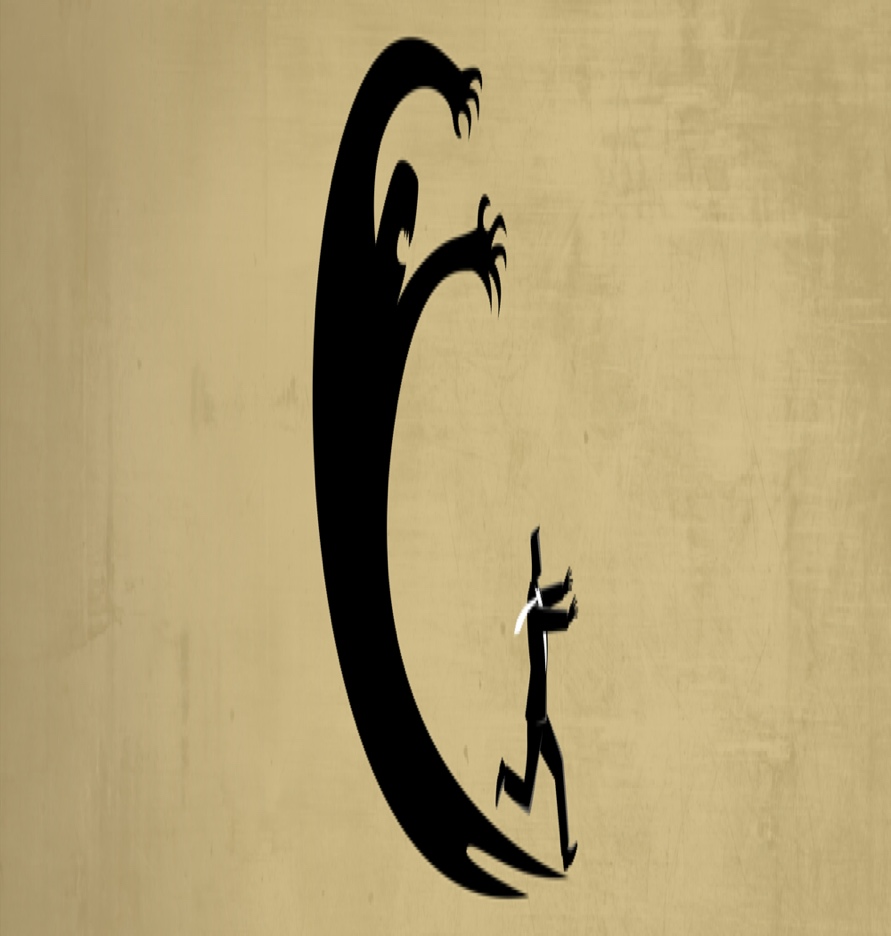 Treasury ETF (TLT) – long 5/$97-$100 call spread, long 2/$98-$101 call spread took profits on long 4/$96-$99 call spreadtook profits on long 4/$113-$116 put spread, took profits on long 4/$114-$117 put spread
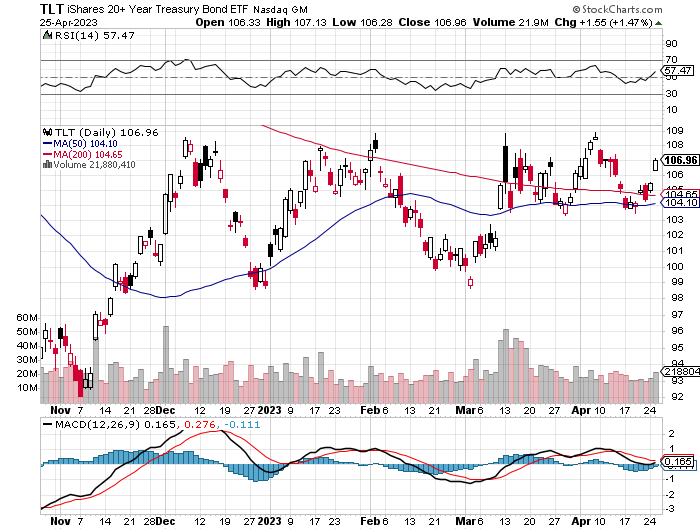 Ten Year Treasury Yield ($TNX) – 3.65%
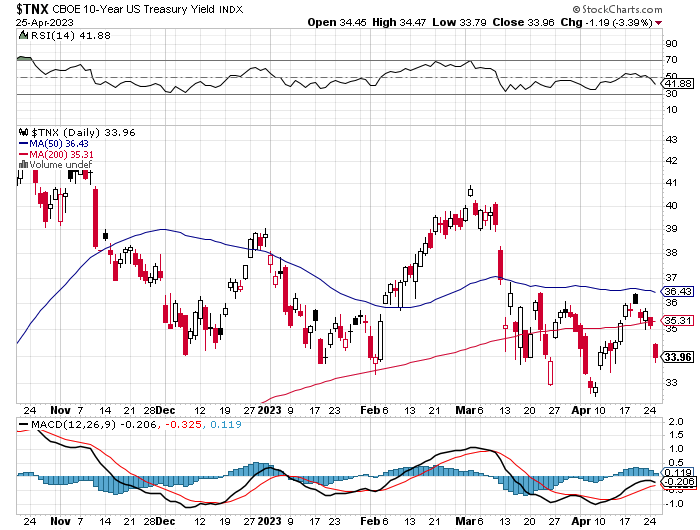 Junk Bonds (HYG) 8.30% Yield to Maturity
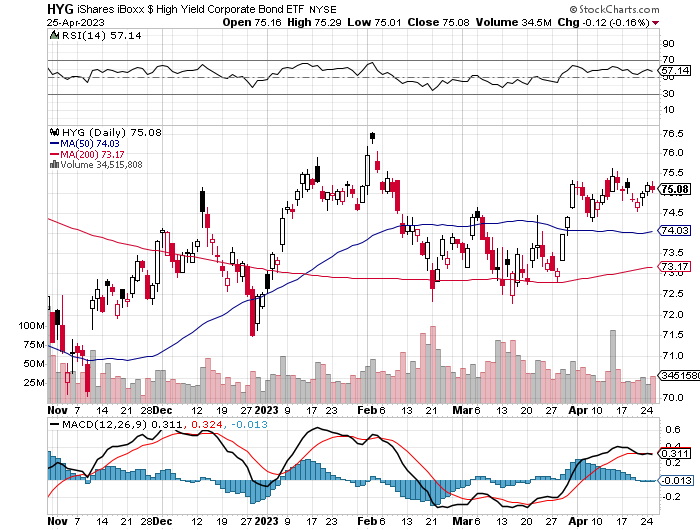 Municipal Bonds (MUB) 3.27% Yield-
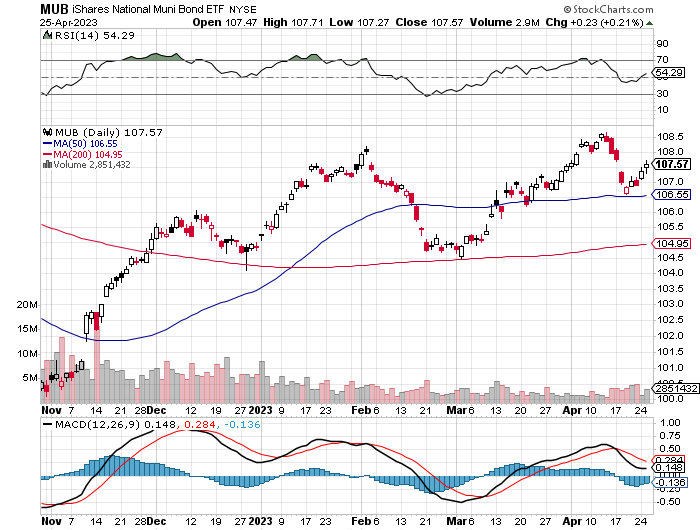 Emerging Market Debt (ELD) 6.83% Yield-
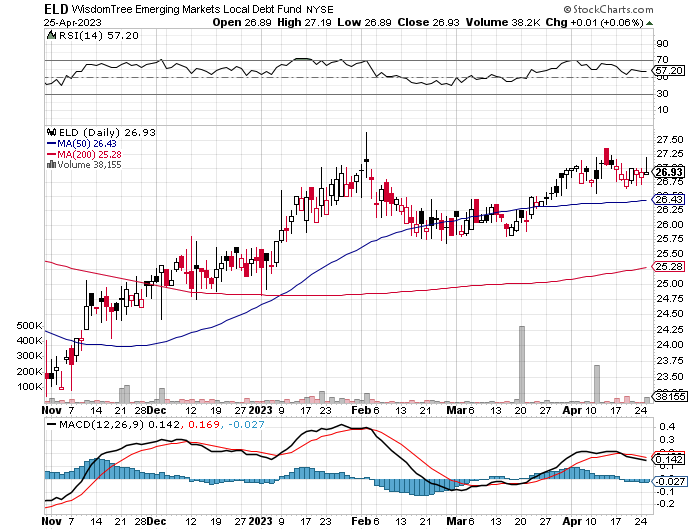 2X Short Treasuries (TBT)-Out of Favor
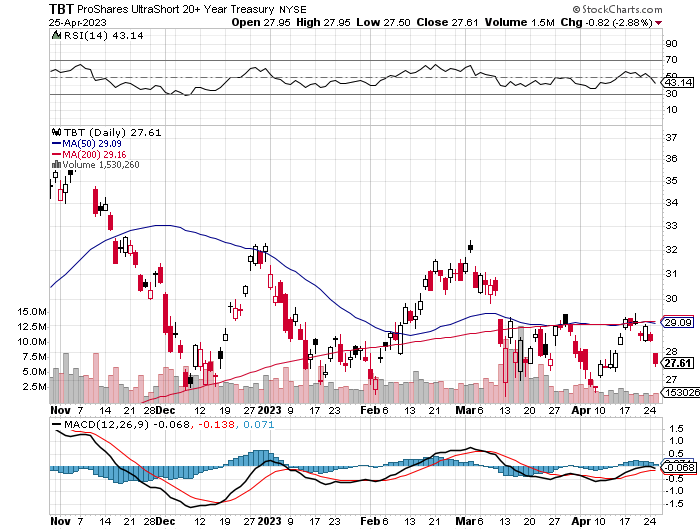 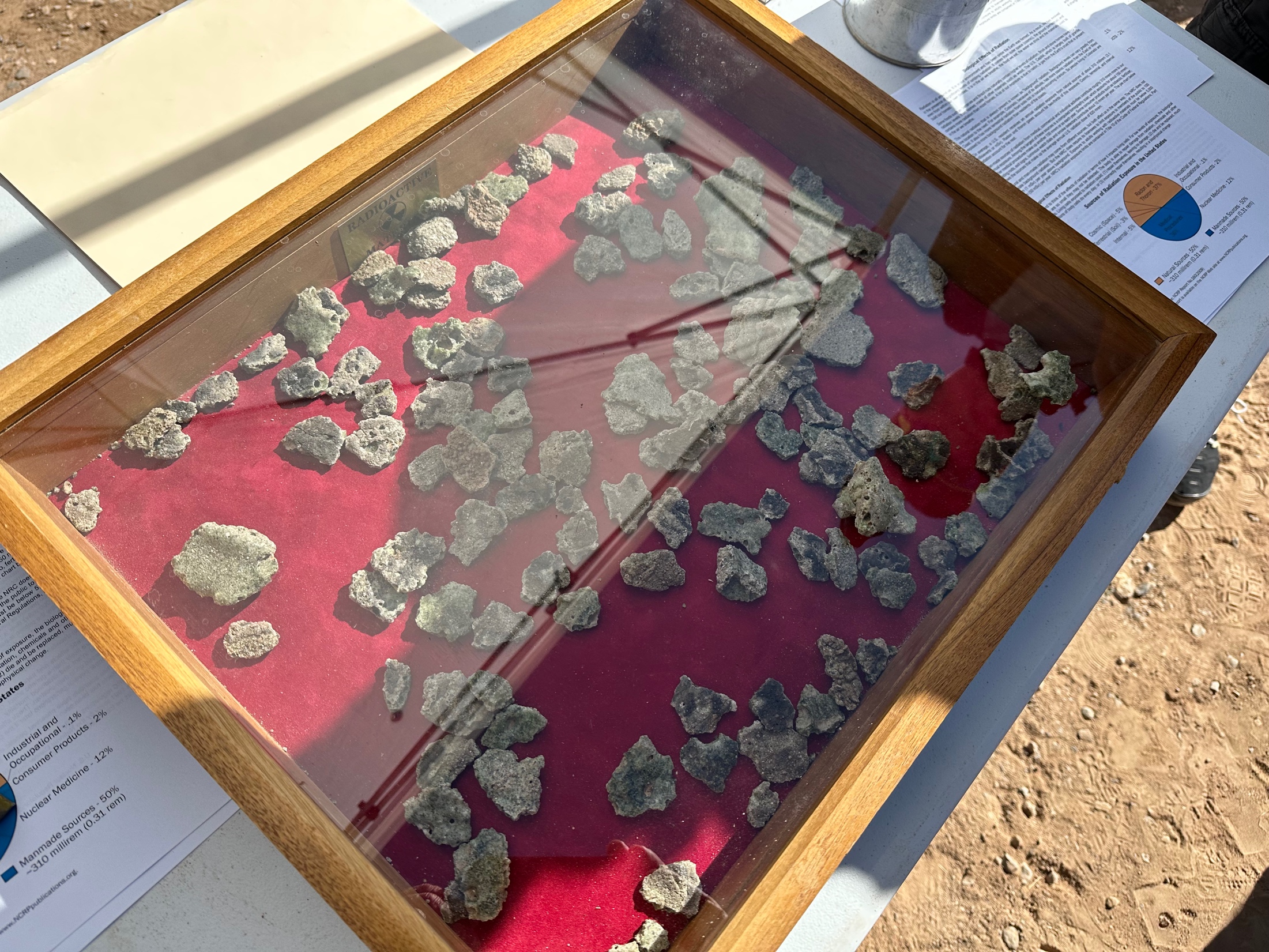 Foreign Currencies – Yen slide
*New Bank of Japan governor holds to ultra easy interest rate strategy, crushing the yen*Dollar has peaked, undercut by recession fears*Dollar selloff may accelerate after May 2-3 Fed meeting*Any strength in the dollar will be temporary*Look for new dollar lows by end 2023*Buy (FXE), (FXY), (FXB) on dips
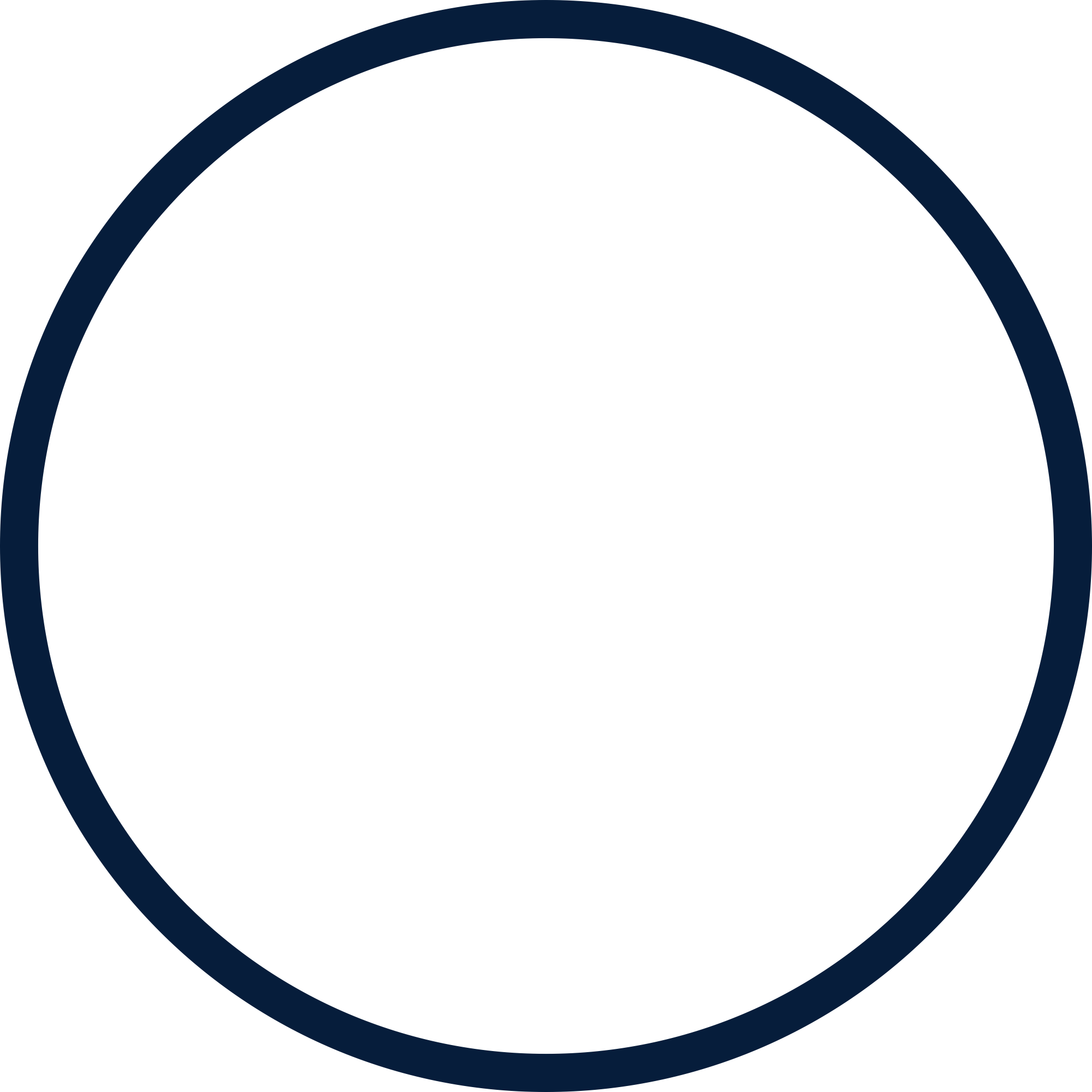 THE MAD HEDGE FUND TRADER
Australian Dollar (FXA) - Major Long-Term Bottom is In Targeting Parity – A call option on a global synchronized recovery
1:1
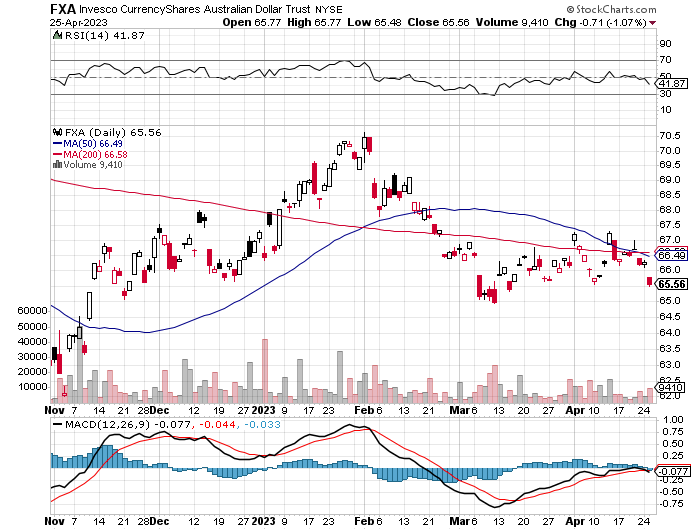 BUY
Japanese Yen (FXY)
2023 Target25%
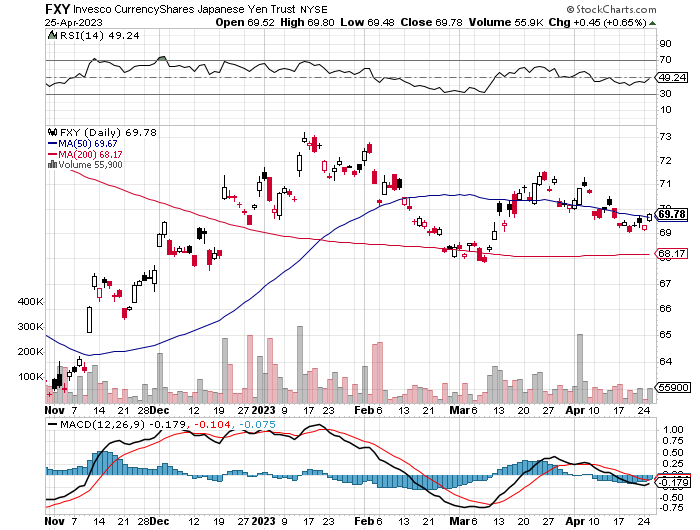 Euro (FXE)-
2023 Target25%
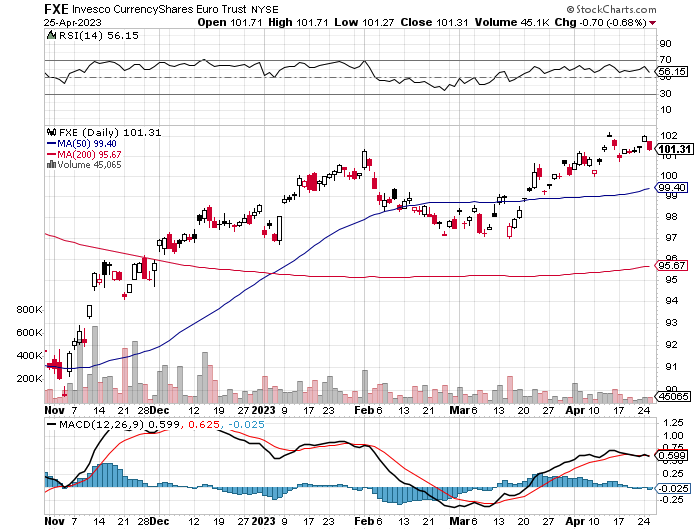 British Pound (FXB)-
2023 Target15%
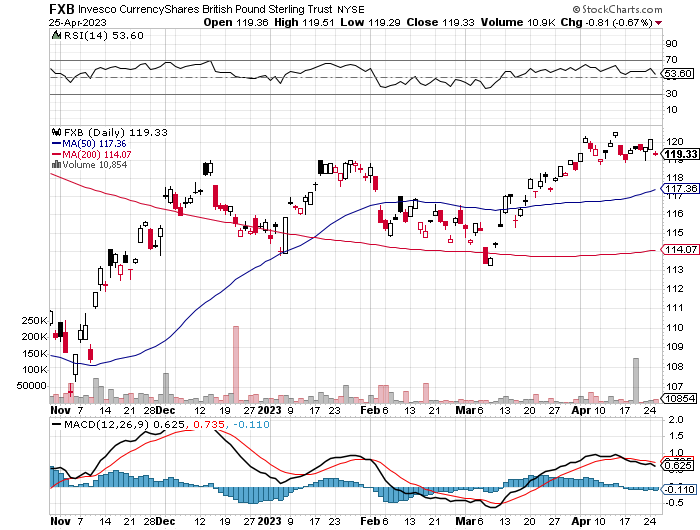 Emerging Market Currencies (CEW)
2023 Target40%
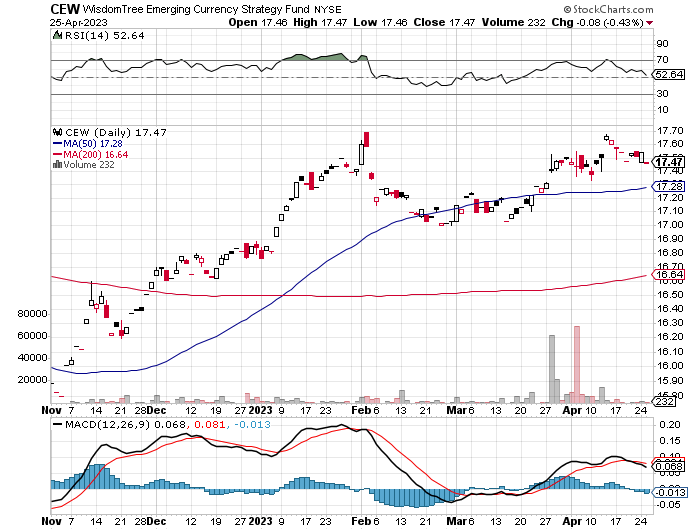 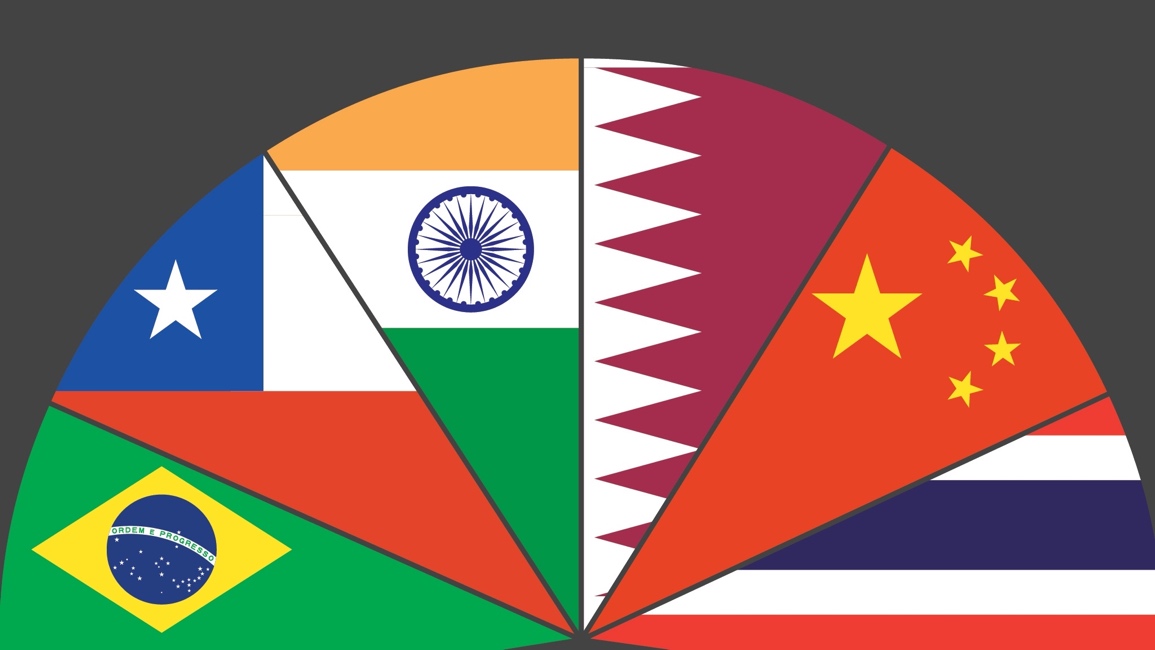 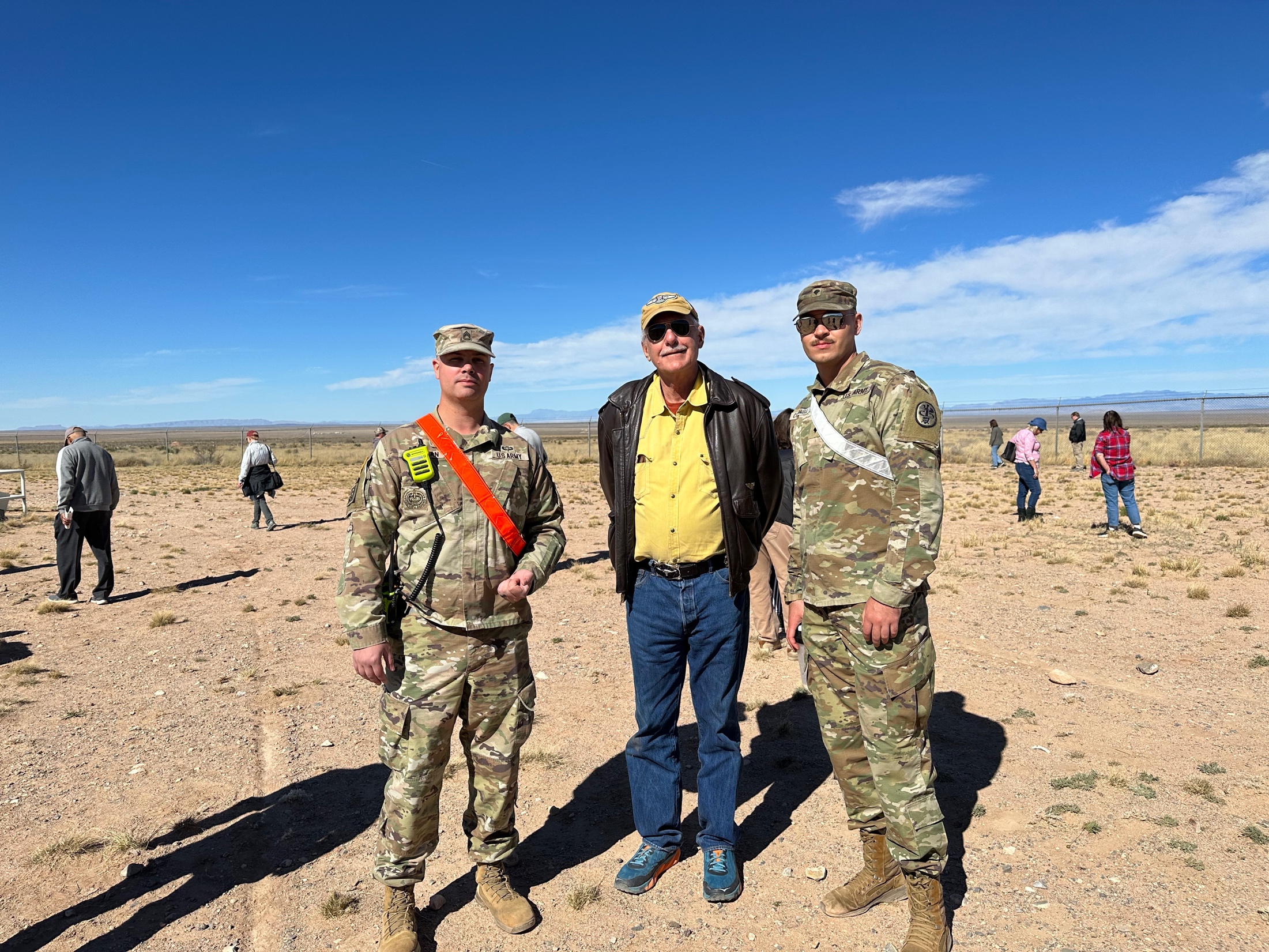 Energy & Commodities –Production Cut
*OPEC Plus cuts production by 500,000 barrels a day to prevent price crash to $50/barrel*Recession fears were taking oil to new lows*Natural Gas Explodes to the Upside, bouncing hard off a multiyear lows *Uranium Demand is Surging with the Nuclear Renaissance. And now the US is restarting plutonium production for the first time in 20 years, a uranium derivative *Expect a long delay until we see lower gasoline prices*Big oil move will have to wait for global economic recovery*Buy oil and gas on dips for a trade
Oil-($WTIC)
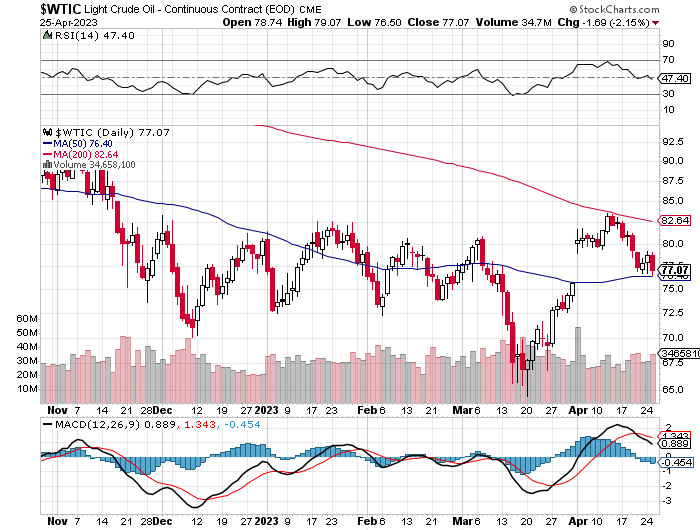 United States Oil Fund (USO)
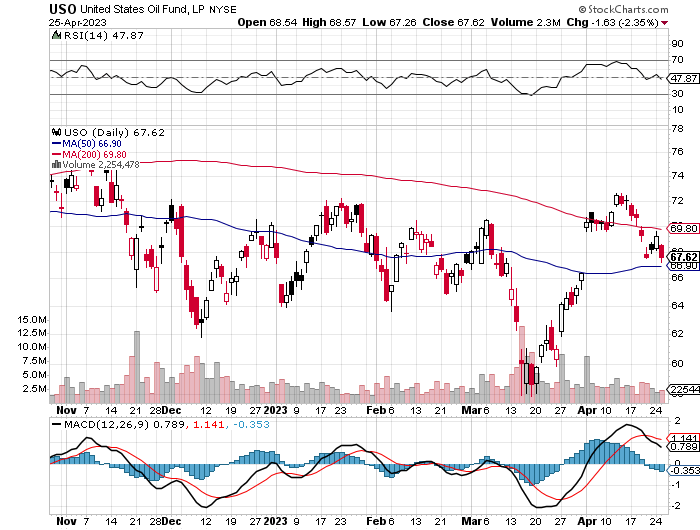 Energy Select Sector SPDR (XLE)-No Performance!(XOM), (CVX), (SLB), (KMI), (EOG), (COP)
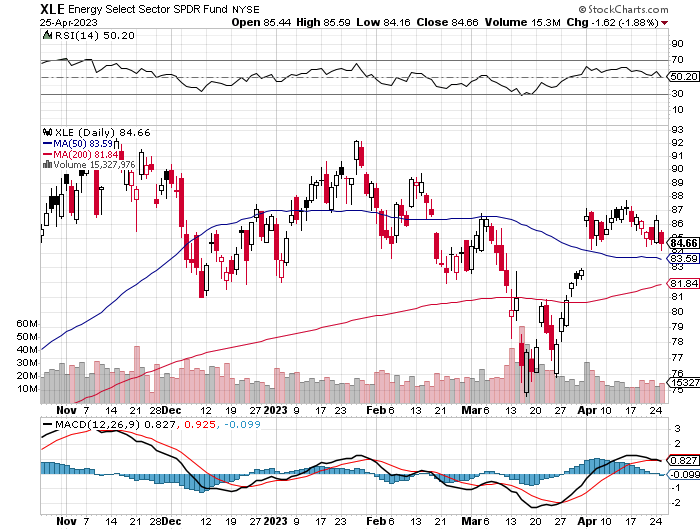 ExxonMobile (XOM)-took profits on long 12/$120-$125 put spread
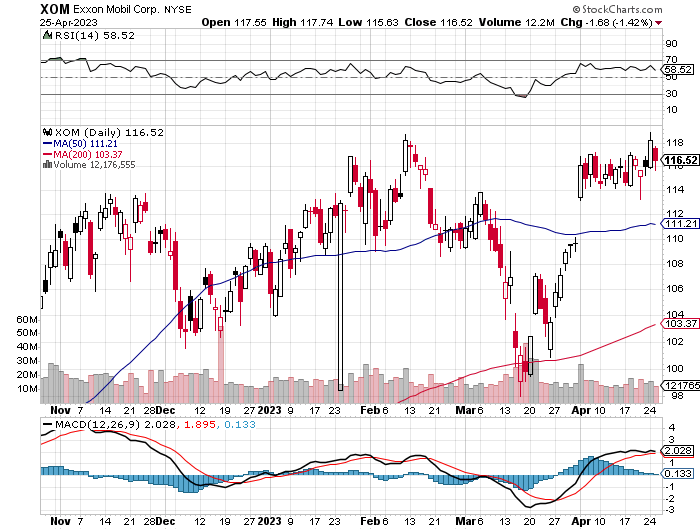 Occidental Petroleum (OXY)- Buffet’s a Buyerlong 2/$55-$60 call spread, took profits on long 12/$77.50-$82.50 put spread
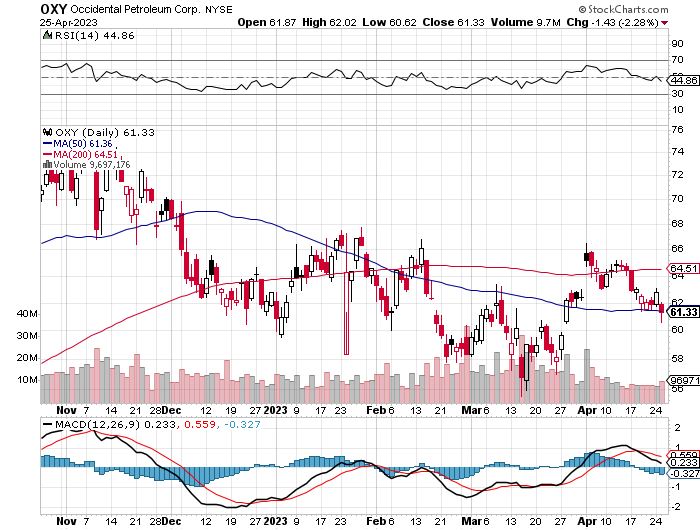 Natural Gas (UNG) -Long January 2025 $14 - $15 Call Spread LEAPS
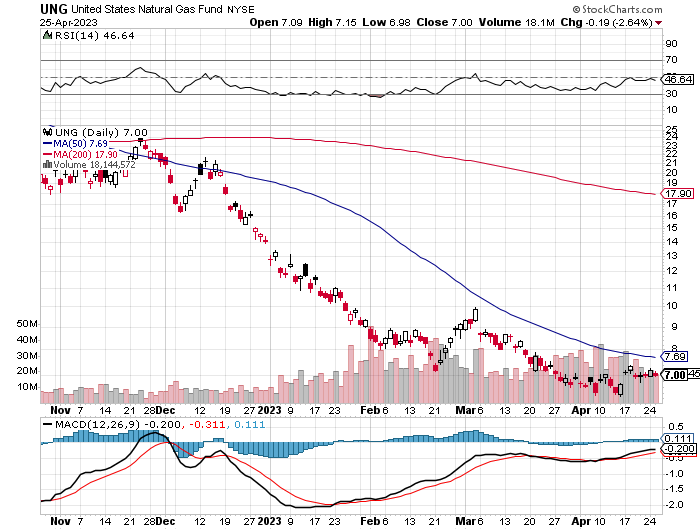 Freeport McMoRan (FCX) -
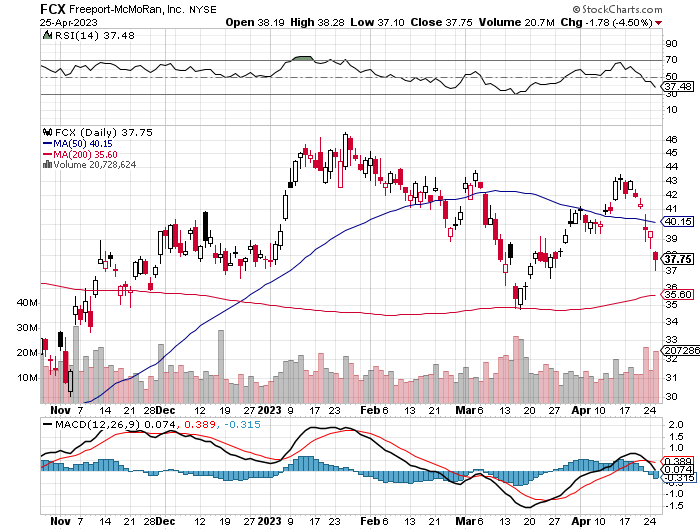 Cameco (CCJ) -took profits on long 5/$20-$23 bull call spread
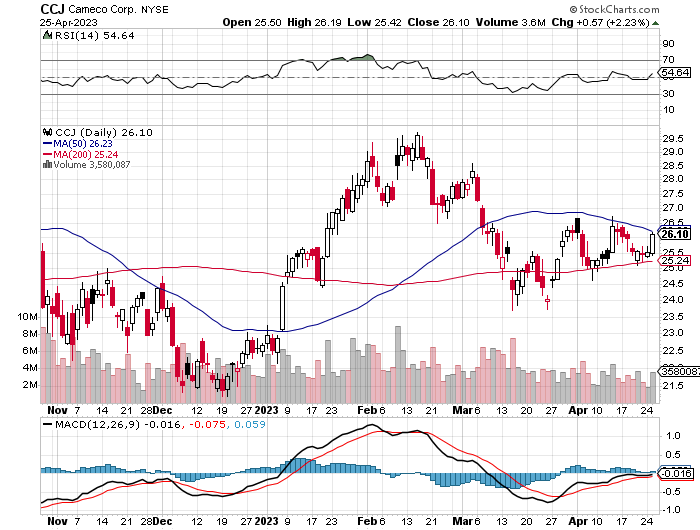 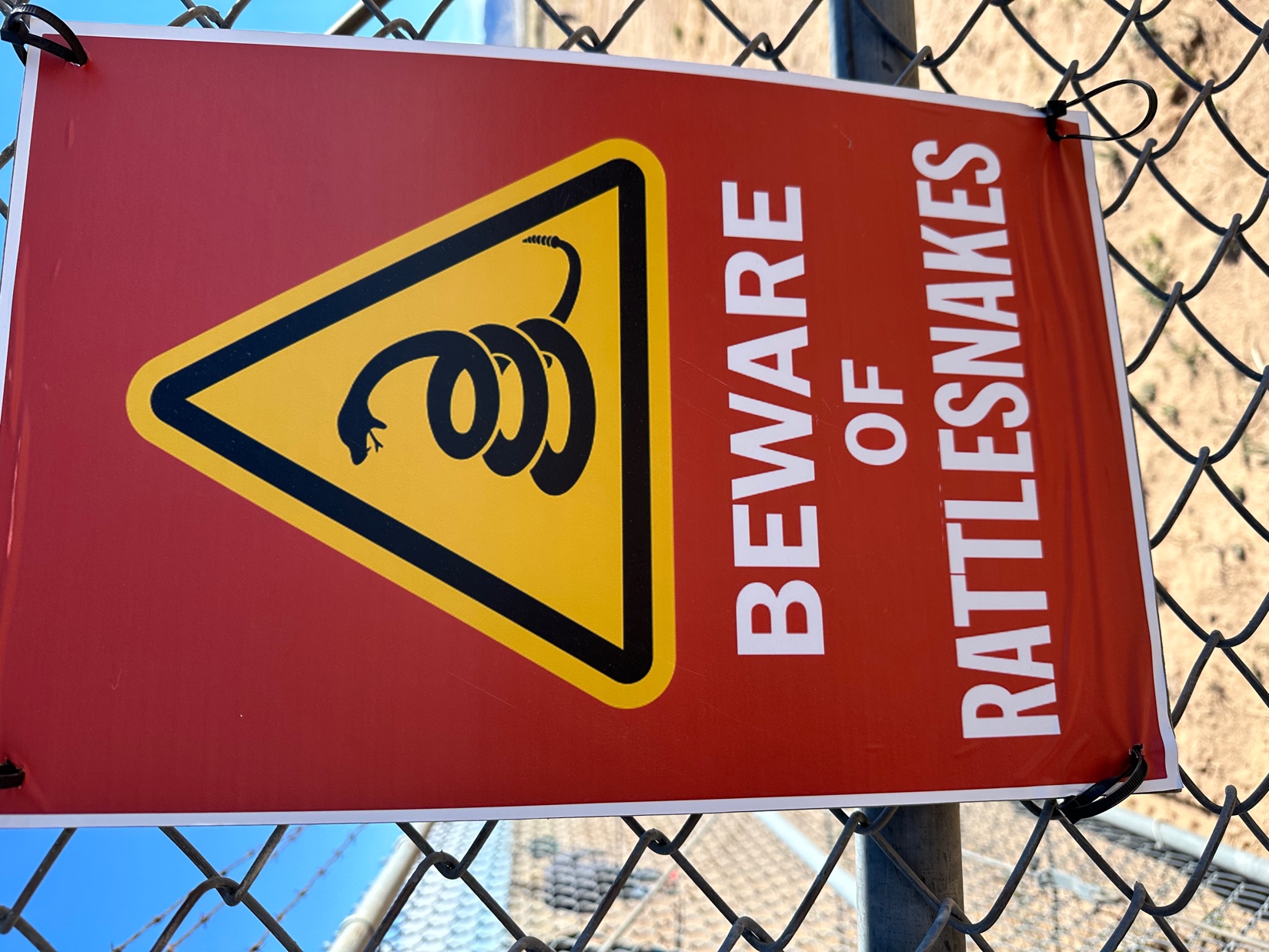 Precious Metals – Lithium Shock
*Chile Nationalizes the Lithium Industry, sending (SQM) and ALB) into a tailspin*The official reason is to make the industry more efficient*The real reason is so the government can skim off more profits in this exploding industry*Chile is the world’s second largest producer of lithium essential for EV batteries. *Gold back off from new all-time highs, driven by the prospect of falling interest rates and the demise of crypto*A Severe Short Squeeze in Copper is Developing, leading to a massive price spike later in 2023
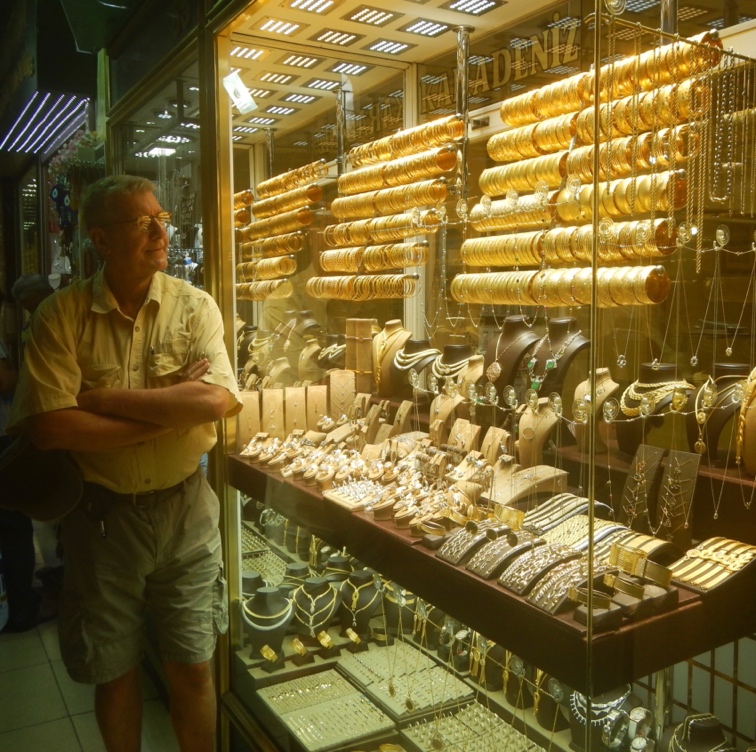 Gold (GLD) - Deflation calltook profits on long 5/$165-$170 bull call spread
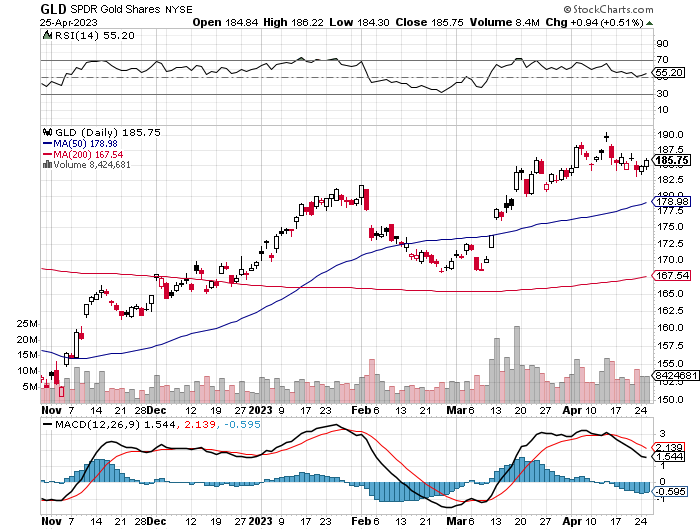 Market Vectors Gold Miners ETF- (GDX) –
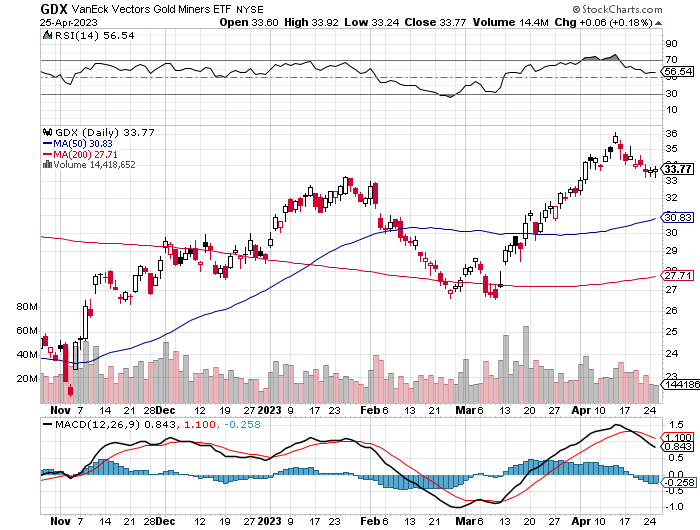 Barrick Gold (GOLD)took profit on long 1/$15.50-$16.50 call spread
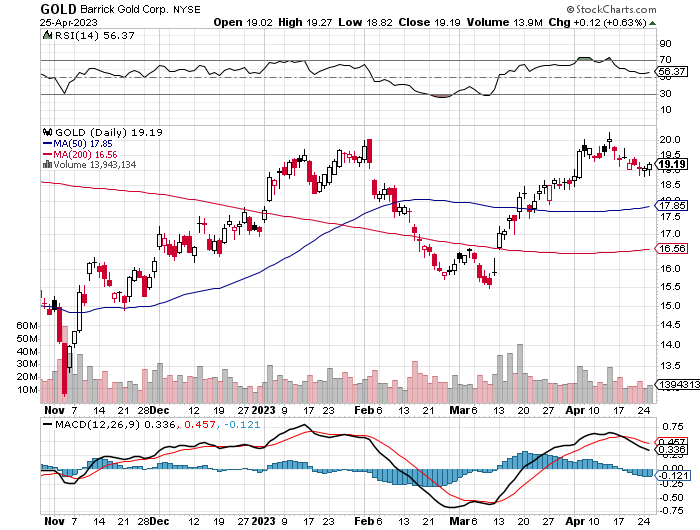 Newmont Mining- (NEM)-took profits on long $55-60 call spread
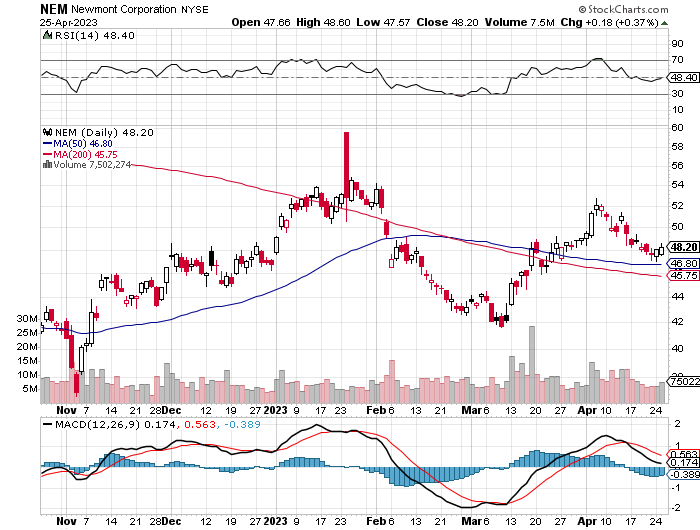 Silver- (SLV)-took profits on long 11/$19-$20 call spread
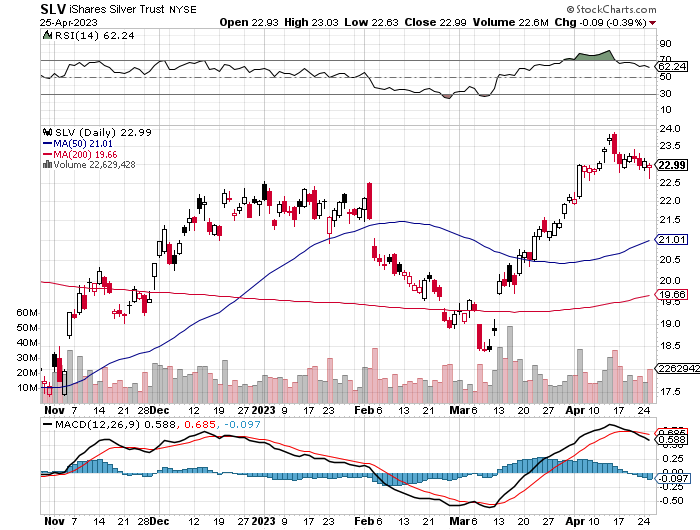 Silver Miners - (SIL)-
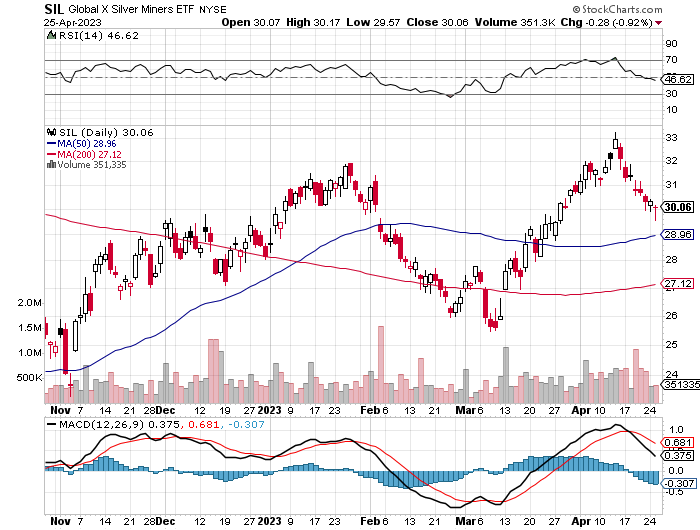 Wheaton Precious Metals - (WPM)-took profits on long 1/$36-$39 call spread
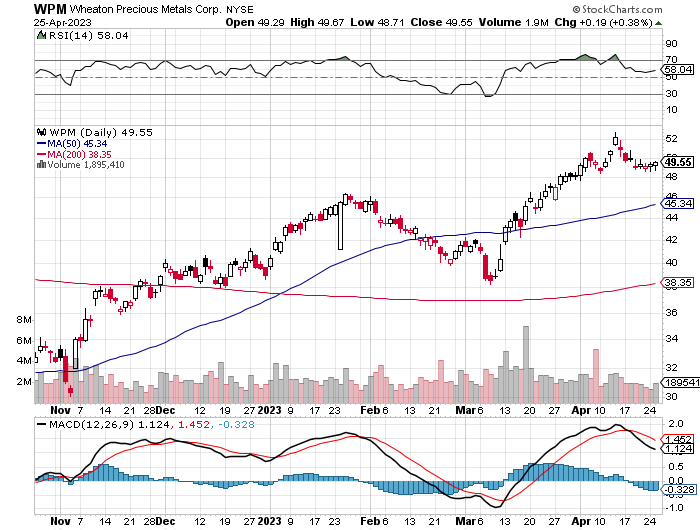 Platinum- (PPLT)- 556,000-ounce shortage this yeartook profits on long 1/$36-$39 call spread
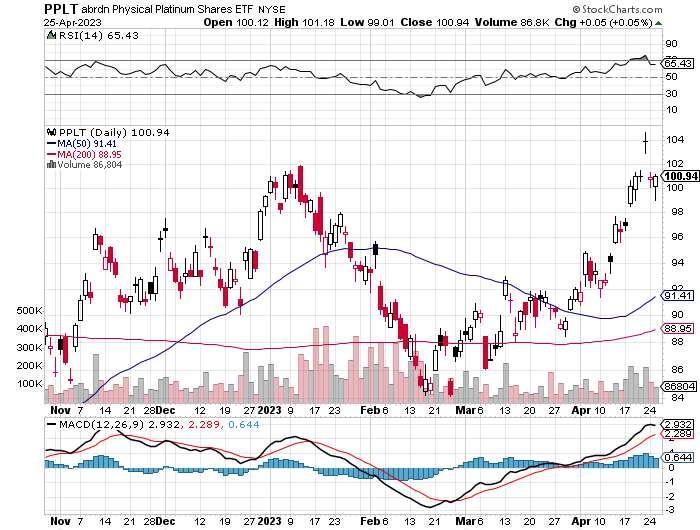 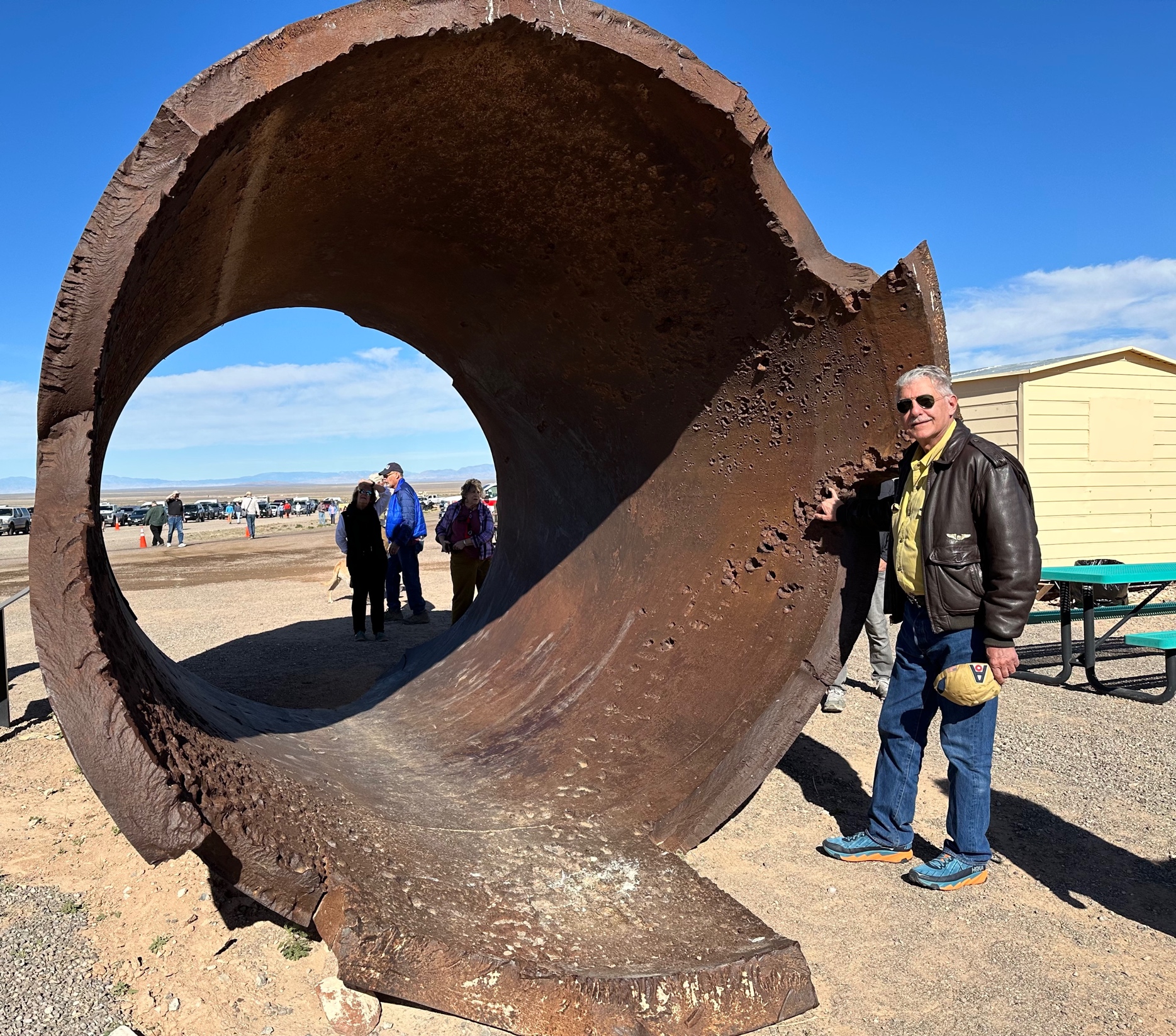 Real Estate – Back from the Dead
*Existing Home Sales Slide in March, down 2.4% to a 4.44 million annual rate*Some 28% of sales were above the asking price*Inventories remain extremely short at 980,000. *Builders Sentiment Improves Slightly, by one point to 45, the best since June *Prices are now picking up with extreme inventory shortage*The market will take off like a rocket when rates drop at yearend
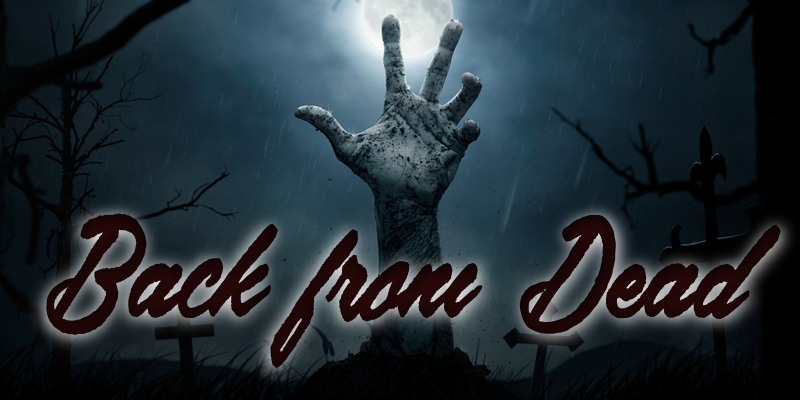 S&P Case Shiller PlungesS&P Case Shiller Drops to +3.8%, in January with its National Home Price IndexSan Francisco was down -8% YOY, while -Seattle gave up 5%. Miami gained +14%, Tampa +11%, and Atlanta +8%.
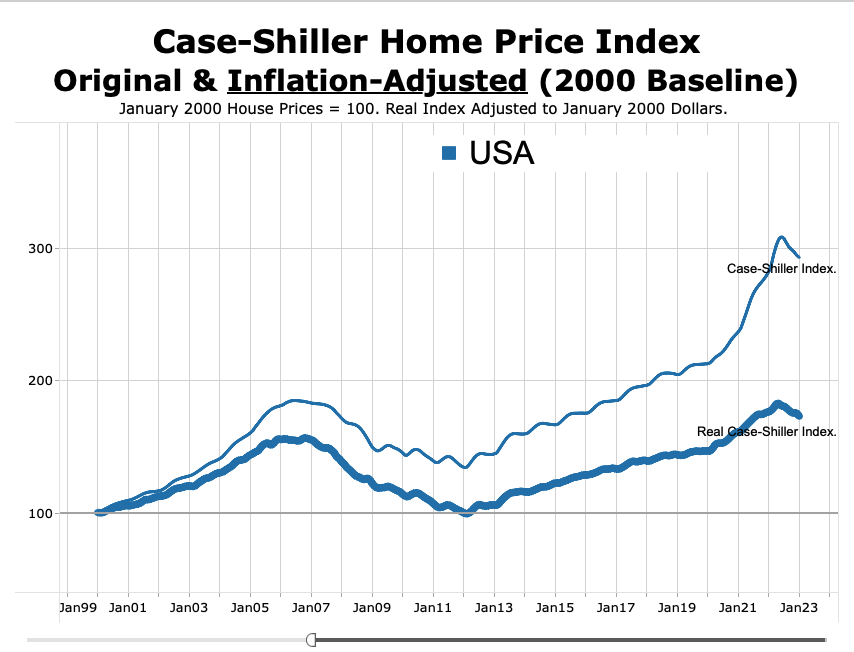 Crown Castle International (CCI) – 4.95% yielding cell phone tower REIT
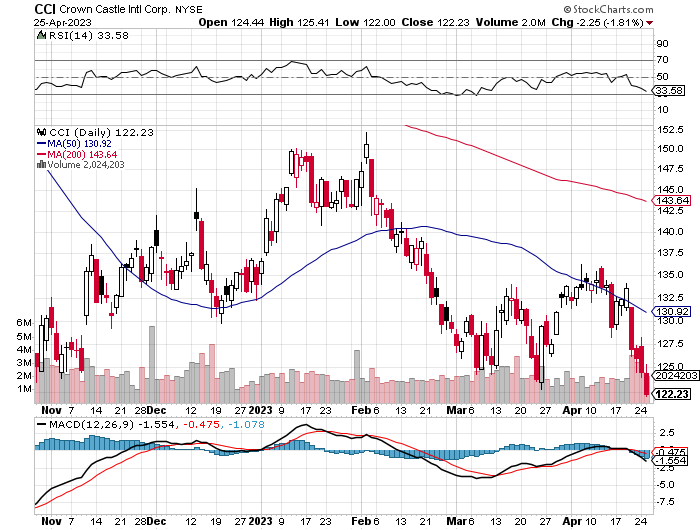 US Home Construction Index (ITB)(DHI), (LEN), (PHM), (TOL), (NVR)
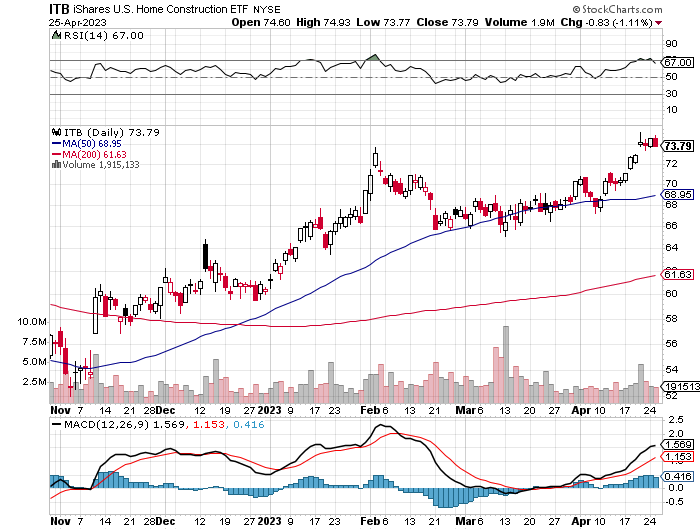 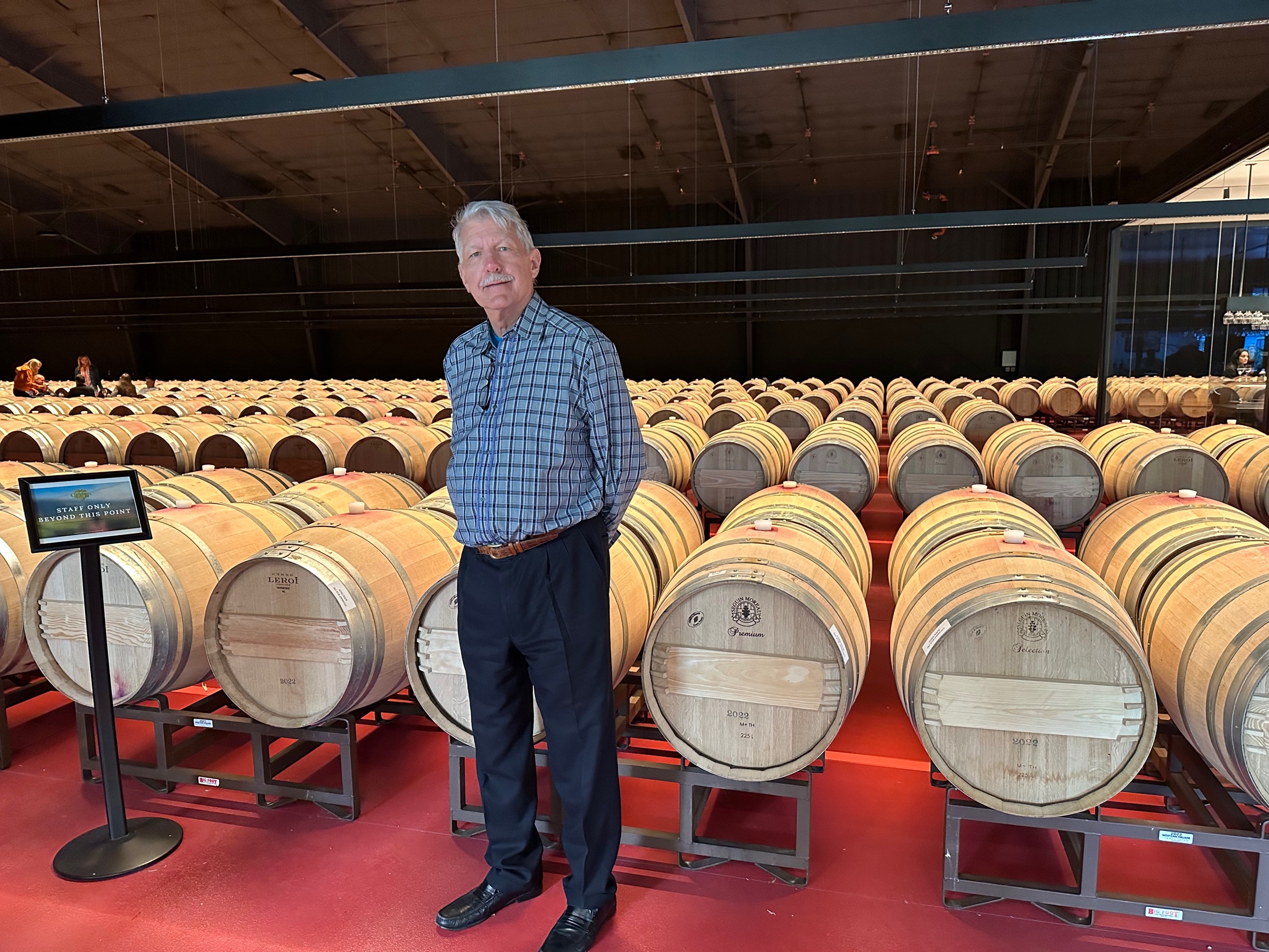 Trade Sheet-So What Do We Do About All This?
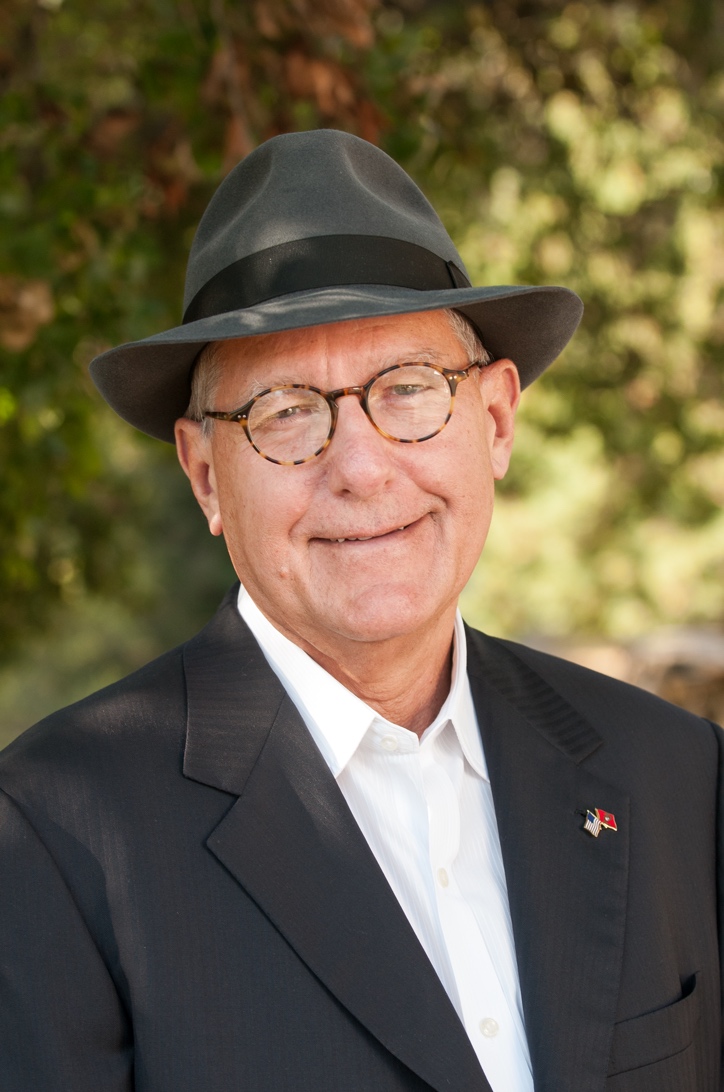 *Stocks – buy the big dips at bottom of range,………………sell big rallies to hedge holdings*Bonds – buy dips, sell extreme rallies*Commodities-buy dips*Currencies- sell dollar rallies, buy currencies*Precious Metals – buy dips*Energy – buy dips*Volatility - sell short over $30*Real estate – buy dips
Next Strategy Webinar12:00 EST Wednesday, May 10 from Silicon Valley, CAemail me questions at support@madhedgefundtrader.com
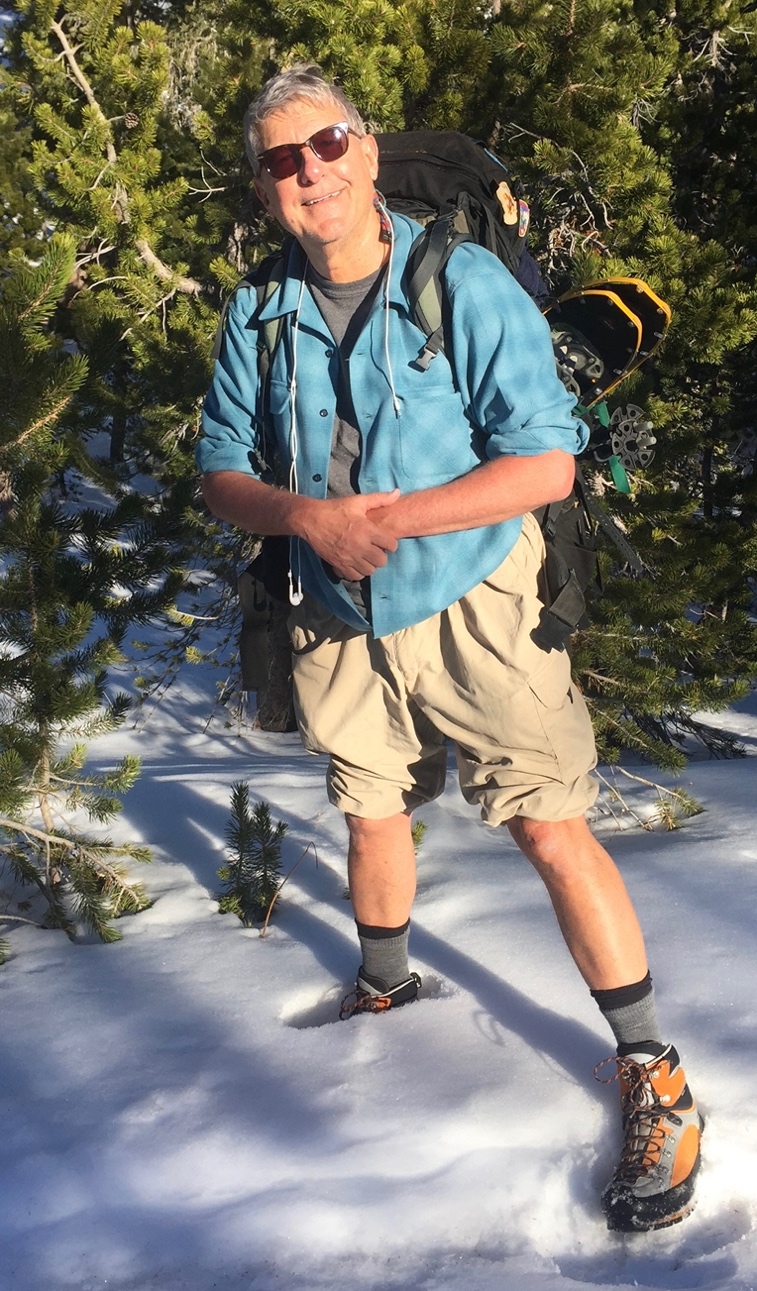 Good Luck and Good Trading!